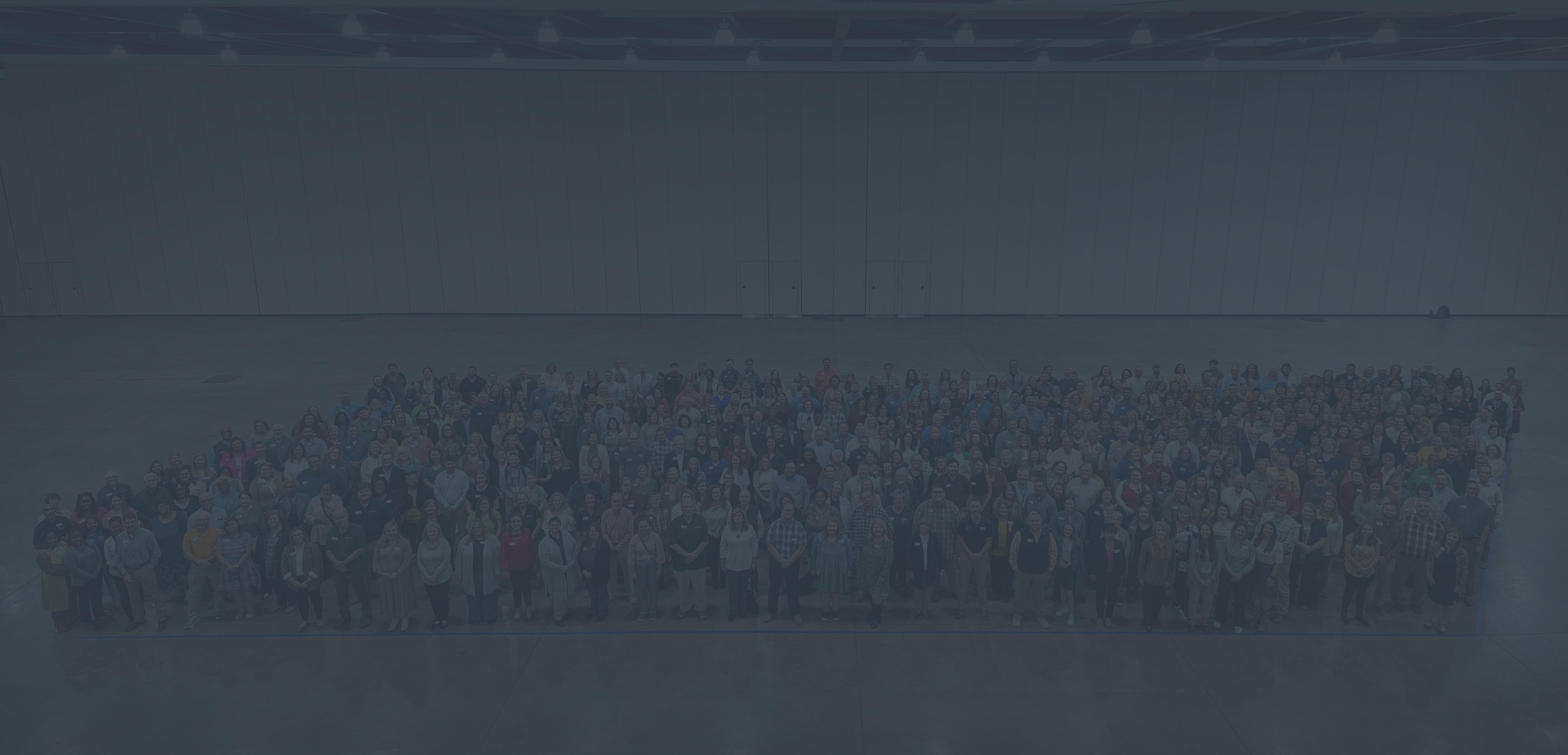 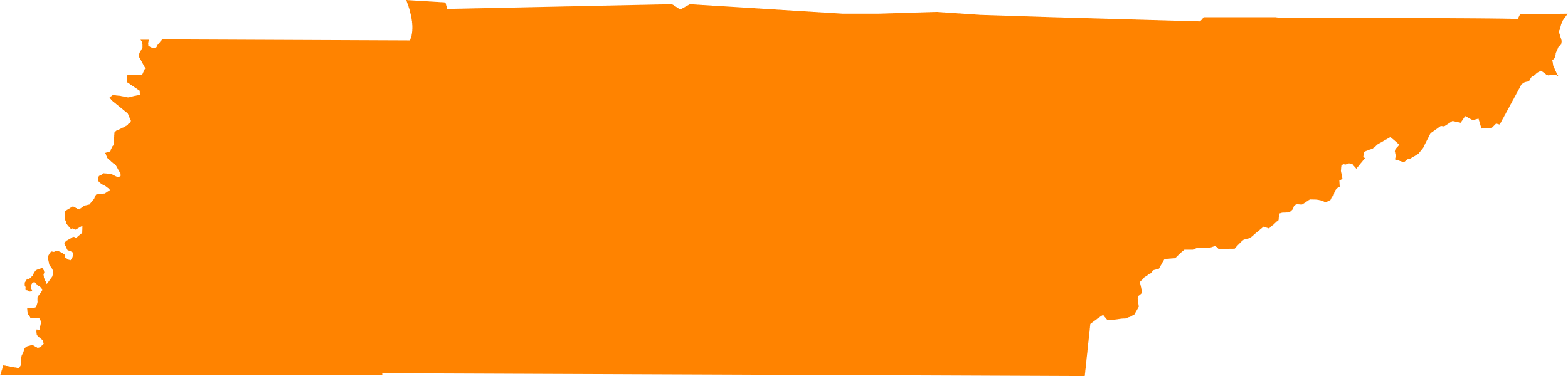 Career Development in
TENNESSEE EXTENSION
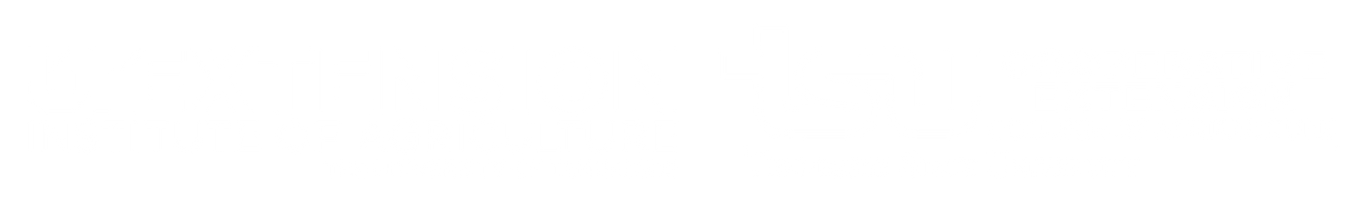 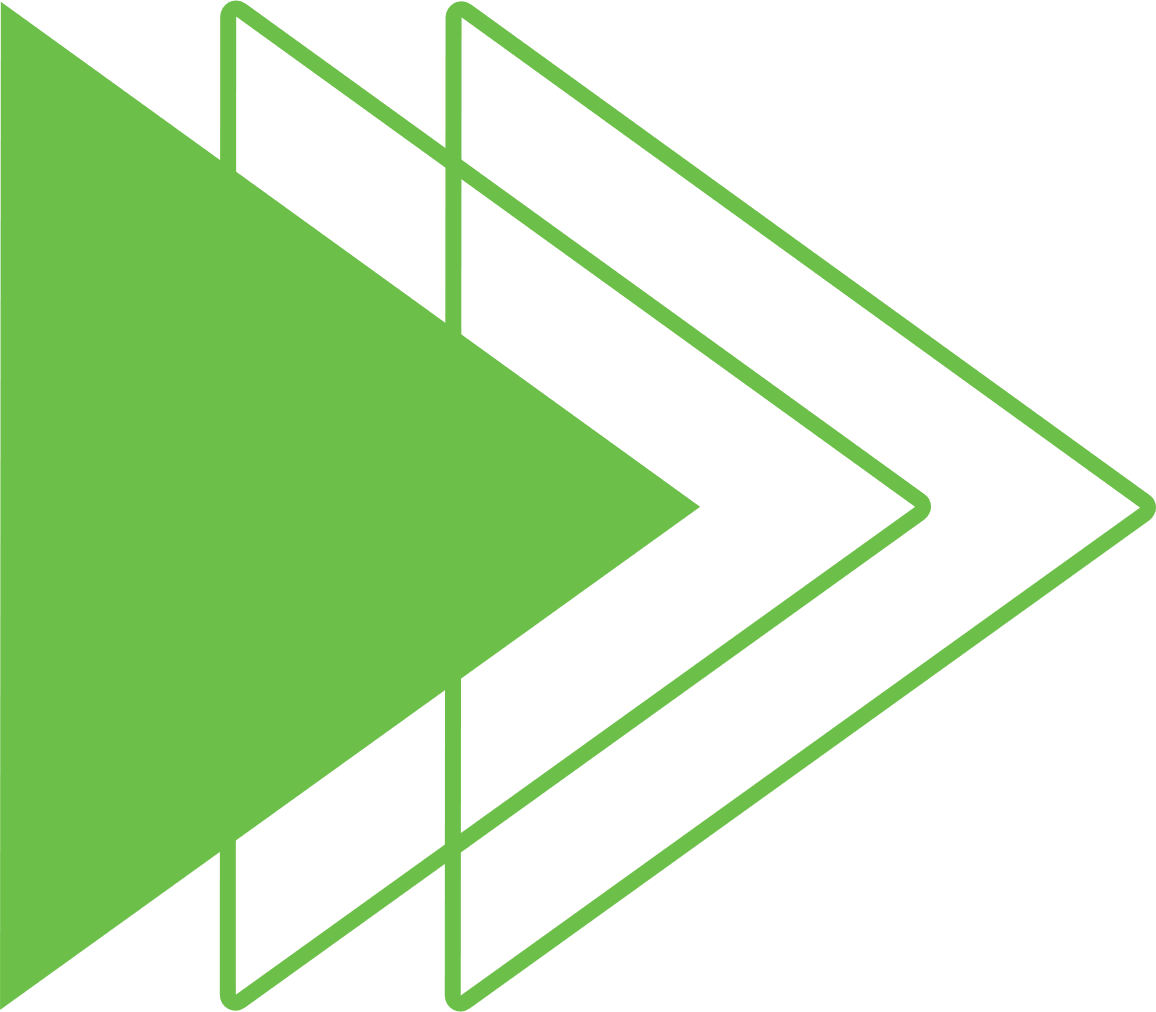 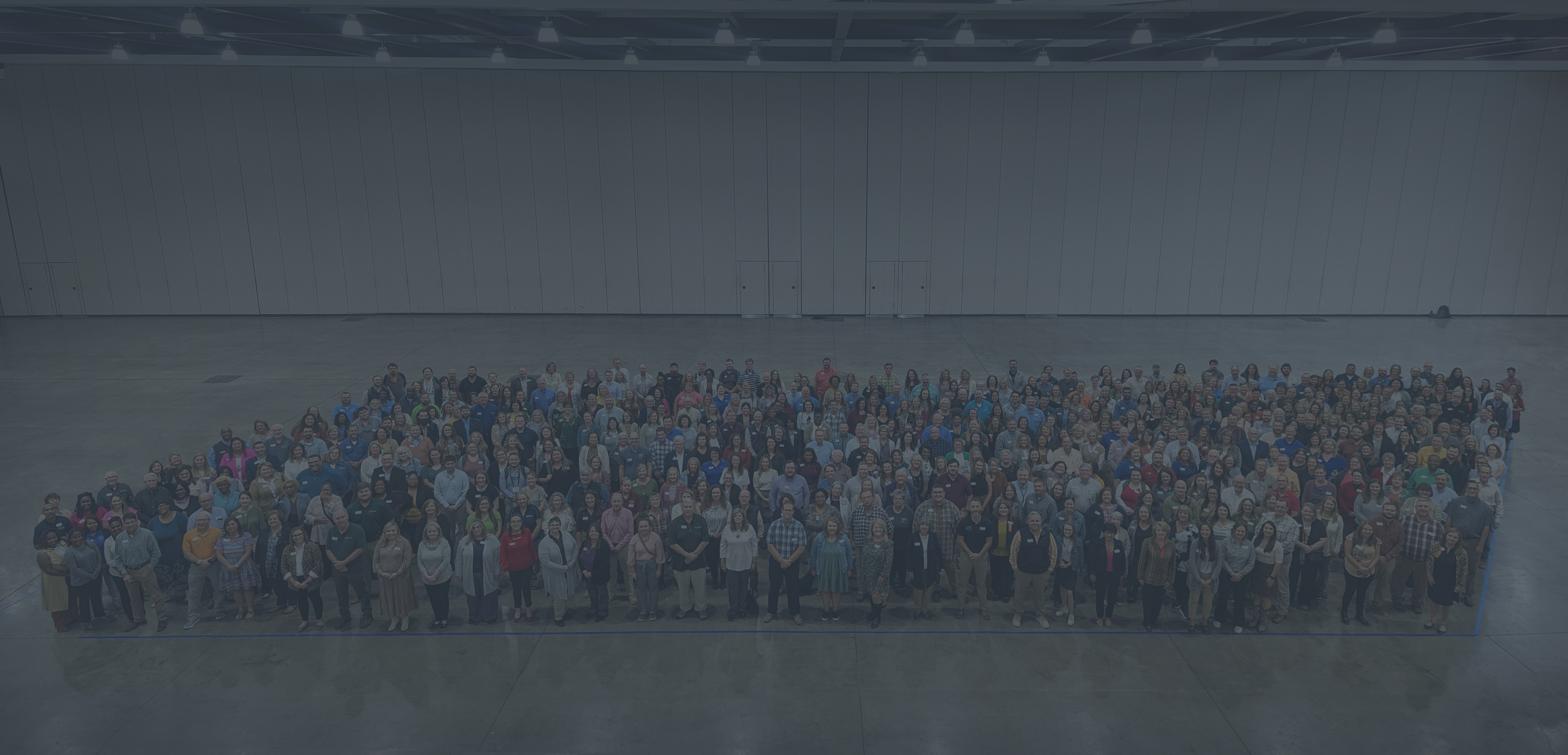 CAREER DEVELOPMENT
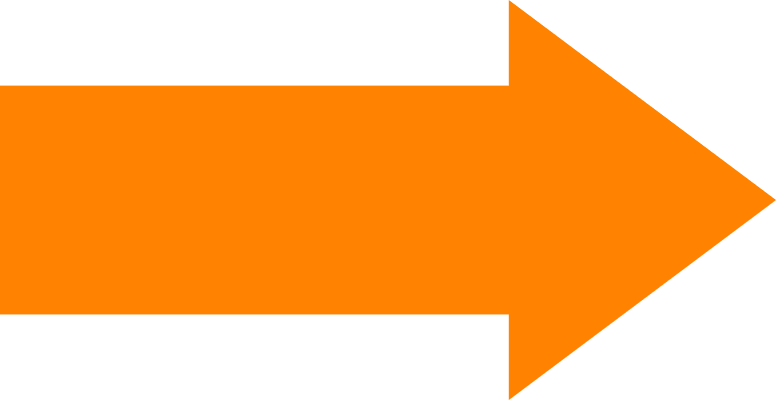 Becoming a Leader in Tennessee Extension
Building Your Extension Career
Setting Yourself Up for Success
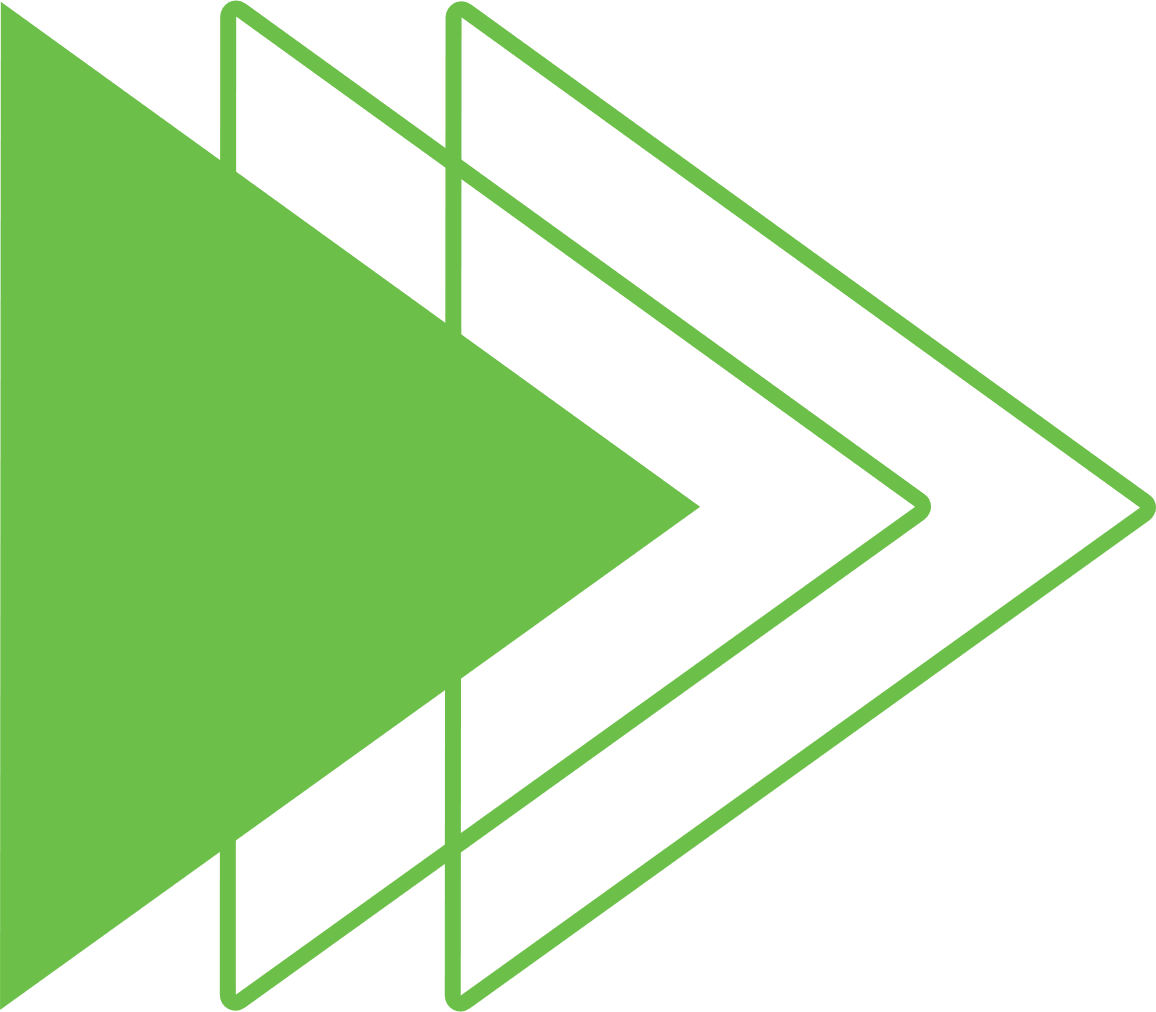 Build Your Professional Reputation
Develop Your Skills and Expertise
Seek Out Challenges and Opportunities
Build Your Network
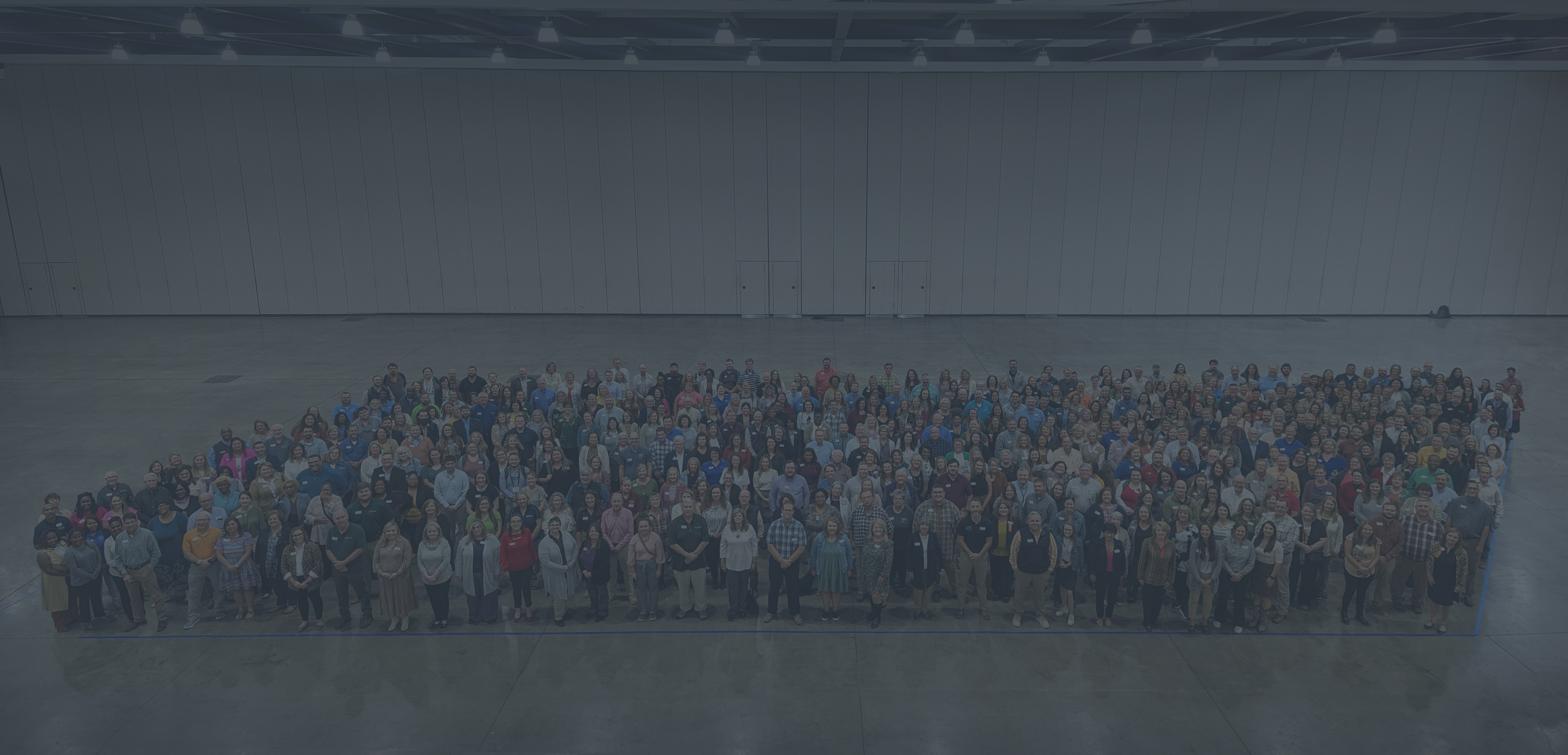 CAREER DEVELOPMENT
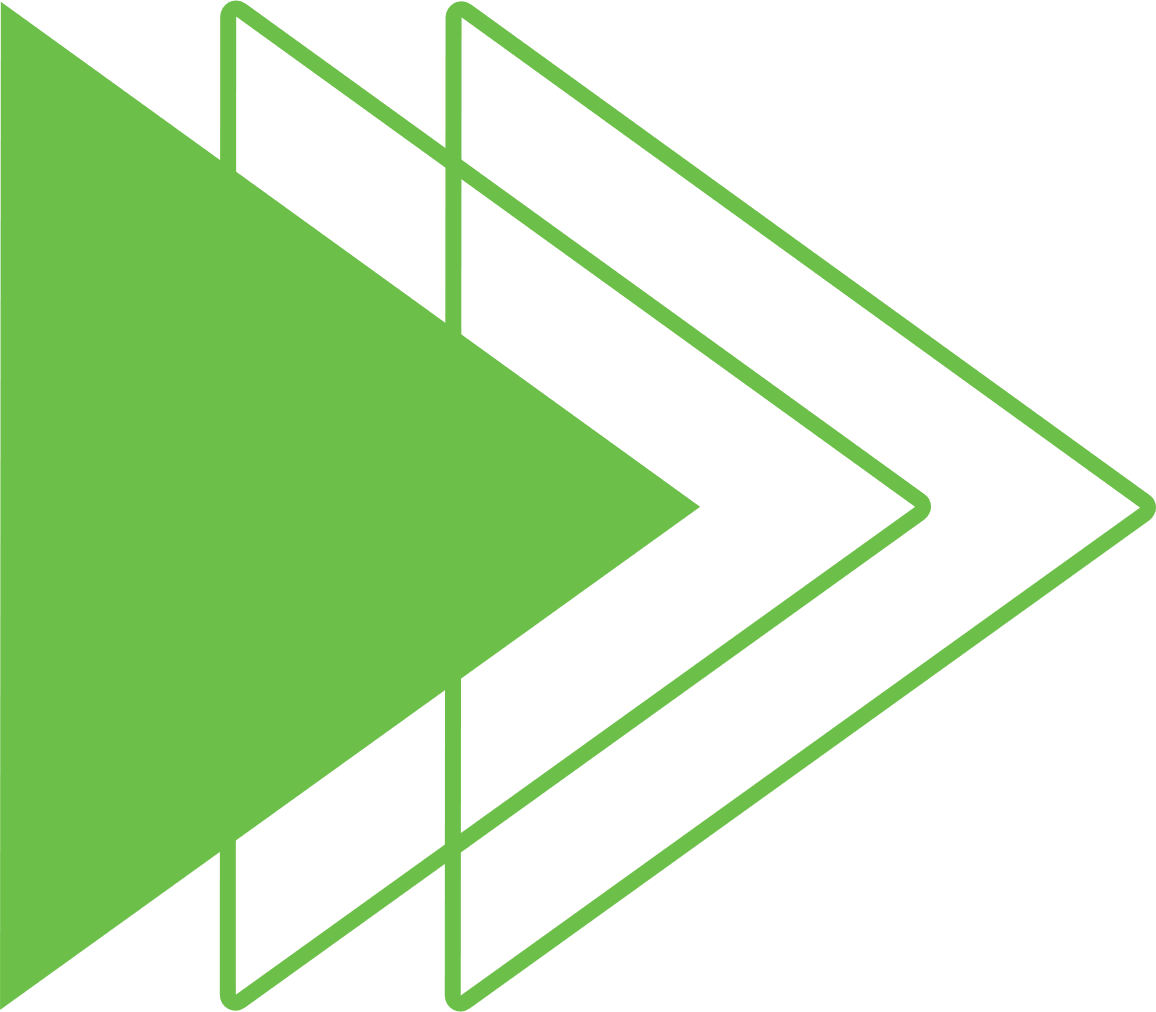 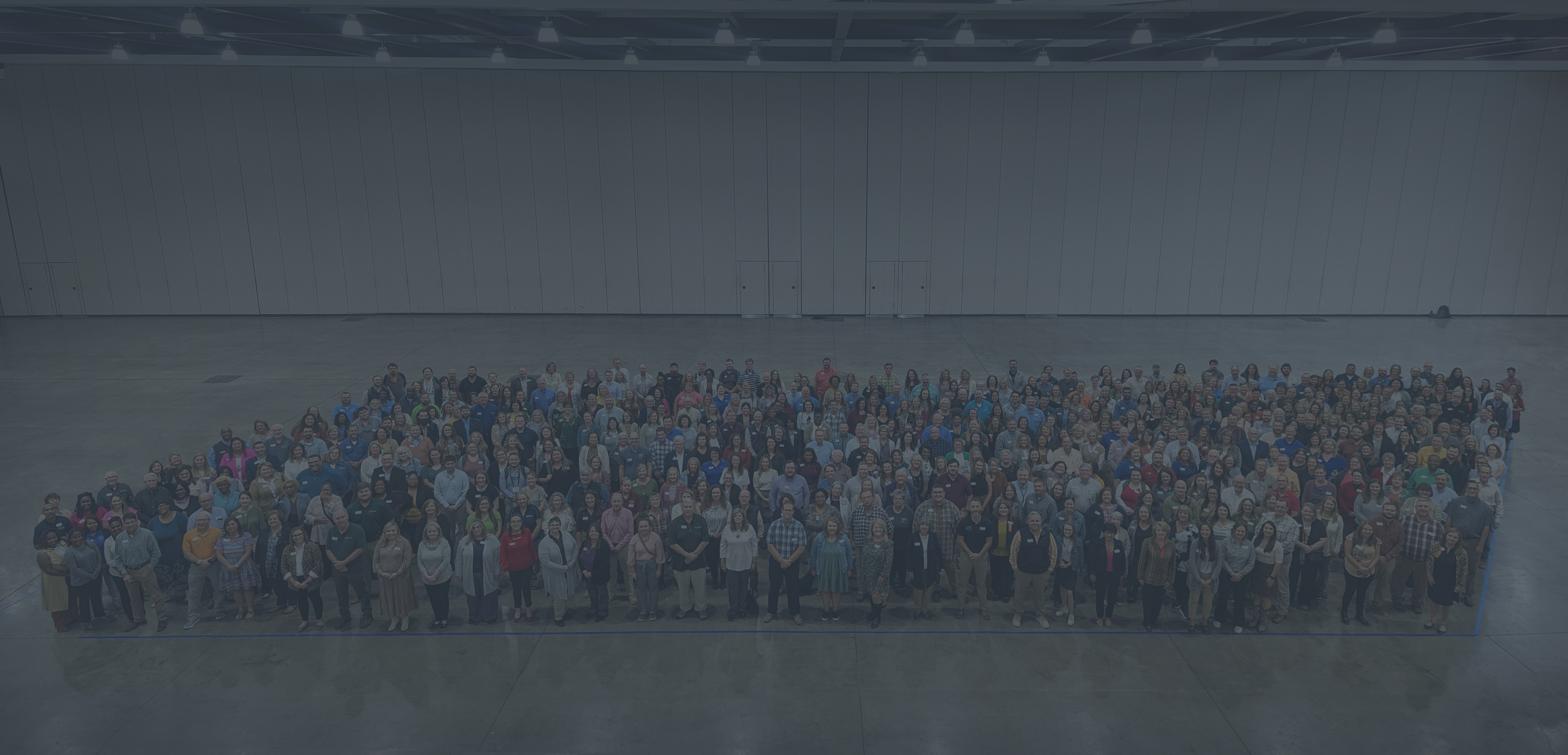 SETTING YOURSELF UP FOR SUCCESS IN YOUR 
EXTENSION CAREER
Mentoring
Promotion Process
Tuition Benefits
Professional Development
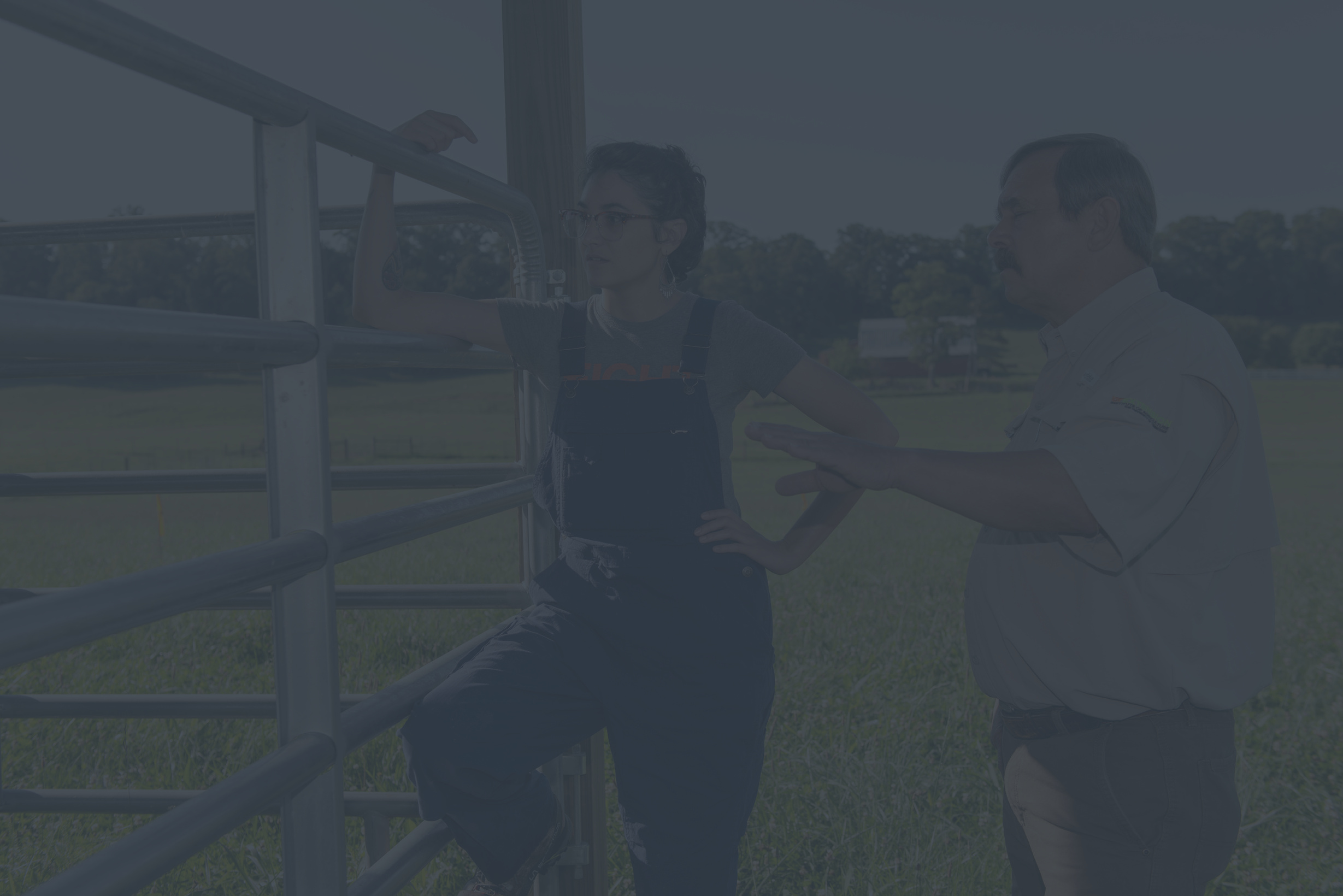 Setting Yourself Up for Success in
YOUR EXTENSION CAREER
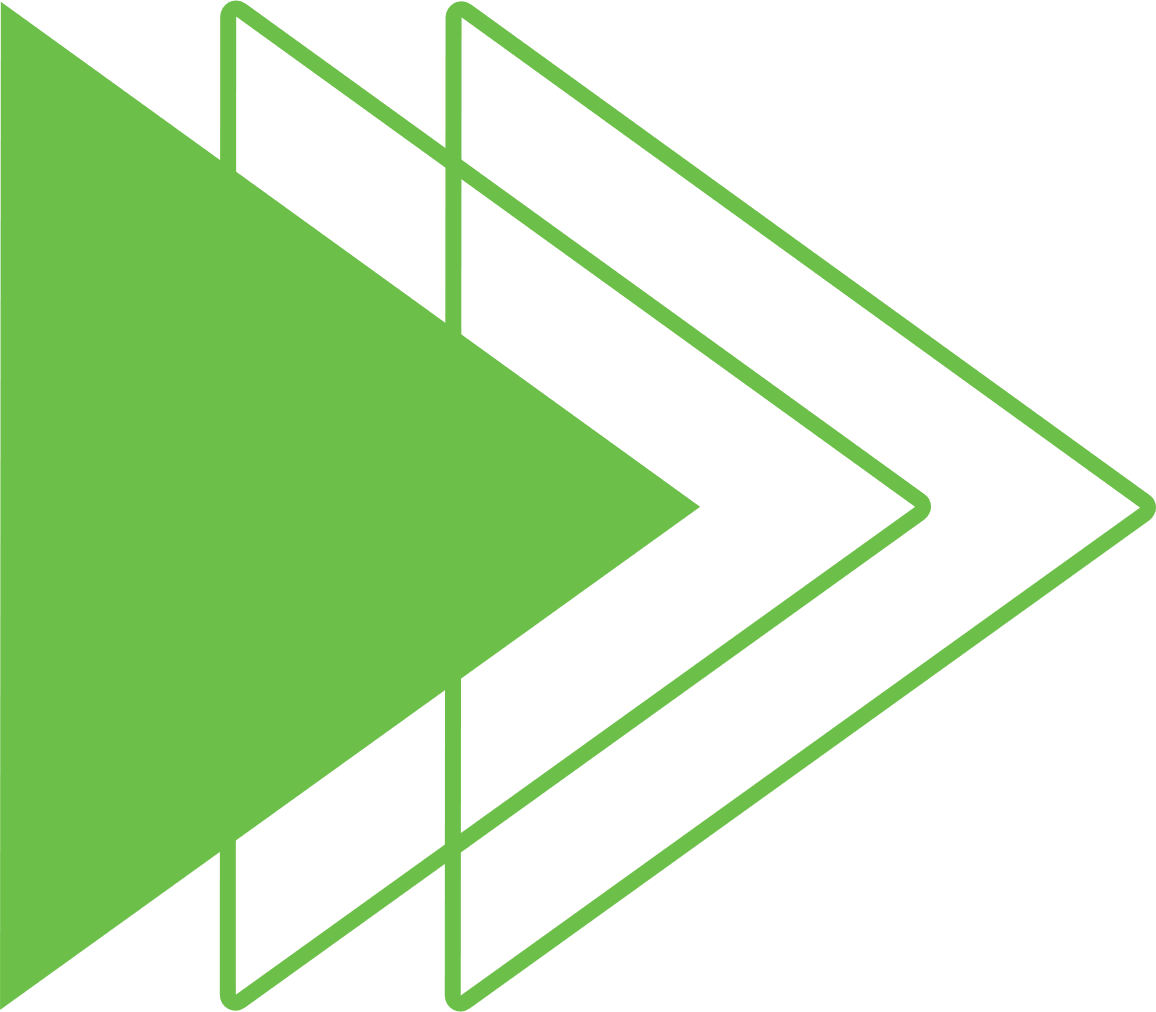 Prepare for meetings with your assigned mentor.
Honor the time commitment. 
Let them know how they can best help you. 
Ask questions! 
Ask them to help you get connected.
Be curious and teachable. 

Build a network of unofficial mentors.
Ask your mentor, RPL, County Director, etc. to recommend others you can connect with.

Look for ways to collaborate with your mentor(s).
Getting the most out of the
MENTORING EXPERIENCE
Mentoring
Promotion Process
Tuition Benefits
Professional Development
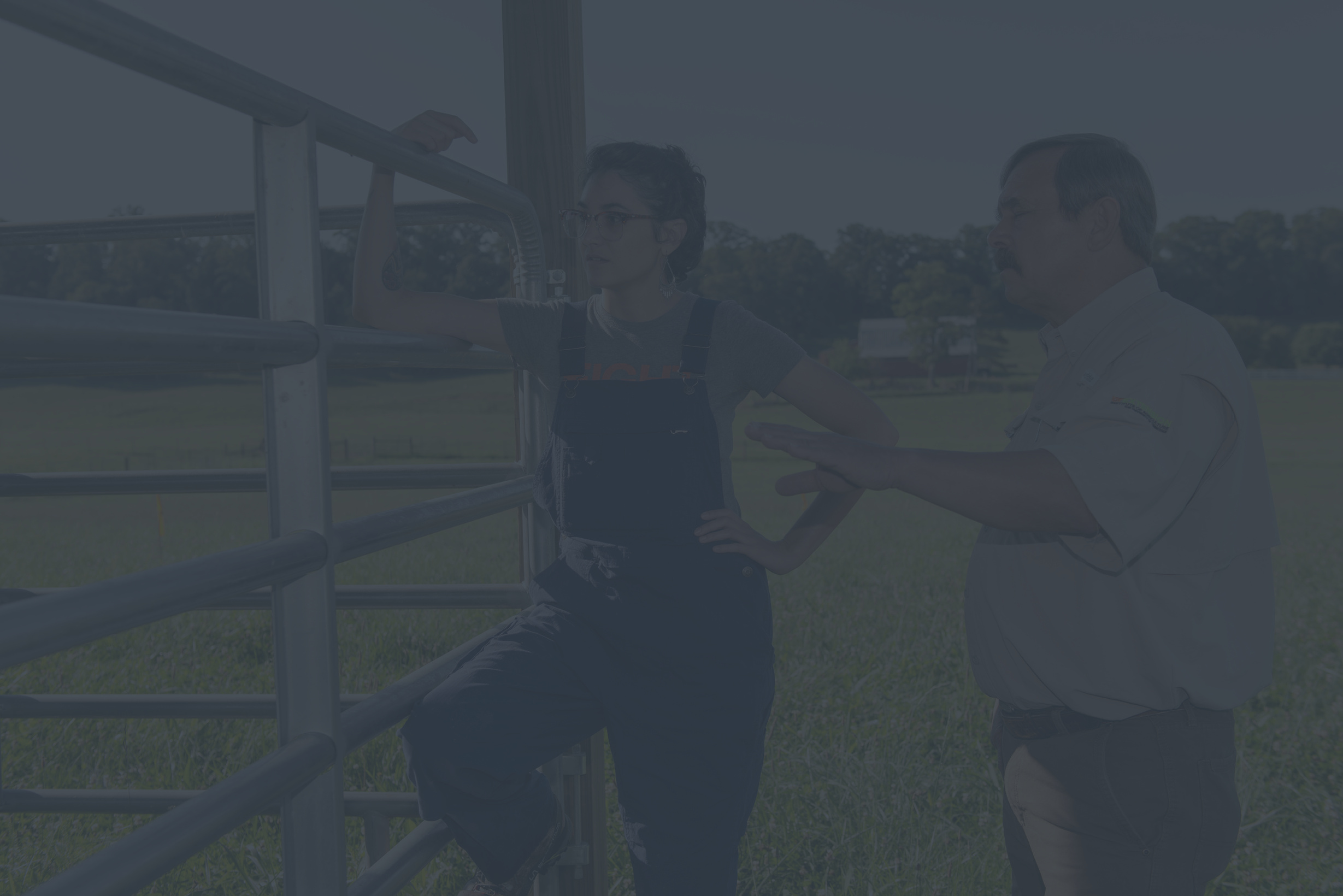 Setting Yourself Up for Success in
YOUR EXTENSION CAREER
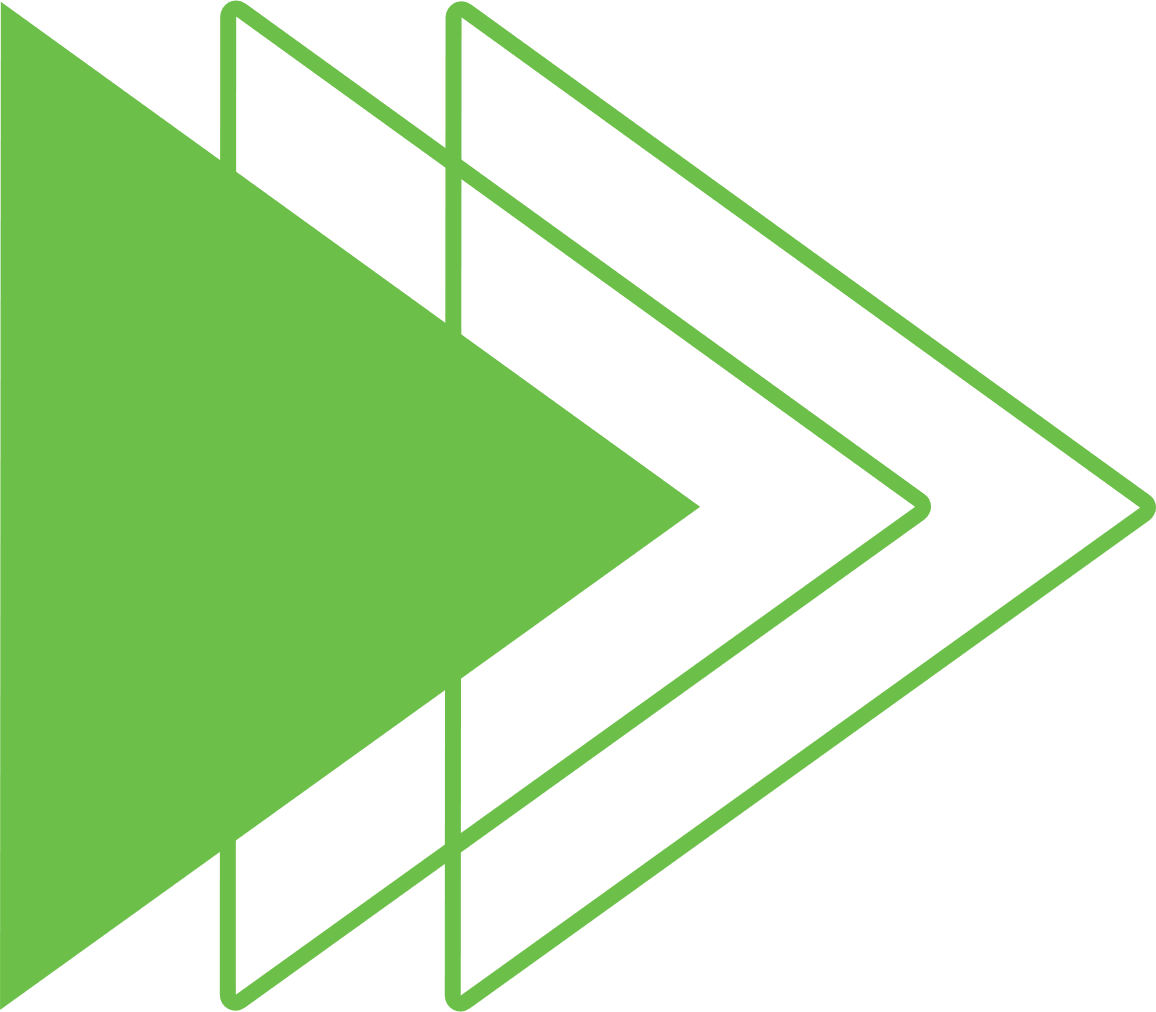 Using Your Tuition Benefits
Your tuition benefits cover up to 9 hours per semester at UT system schools. 
You can pursue any degree: Associates, Bachelors, Masters, or Doctorate. 


Furthering Your Education for Advancement Opportunities
Promotion track
Raises
Preparing for other Extension roles
Degree requirements for different roles  
Selecting a program

https://hr.utk.edu/self-care/educationalassistance/
Using Your Tuition Benefits for
FURTHERING EDUCATION
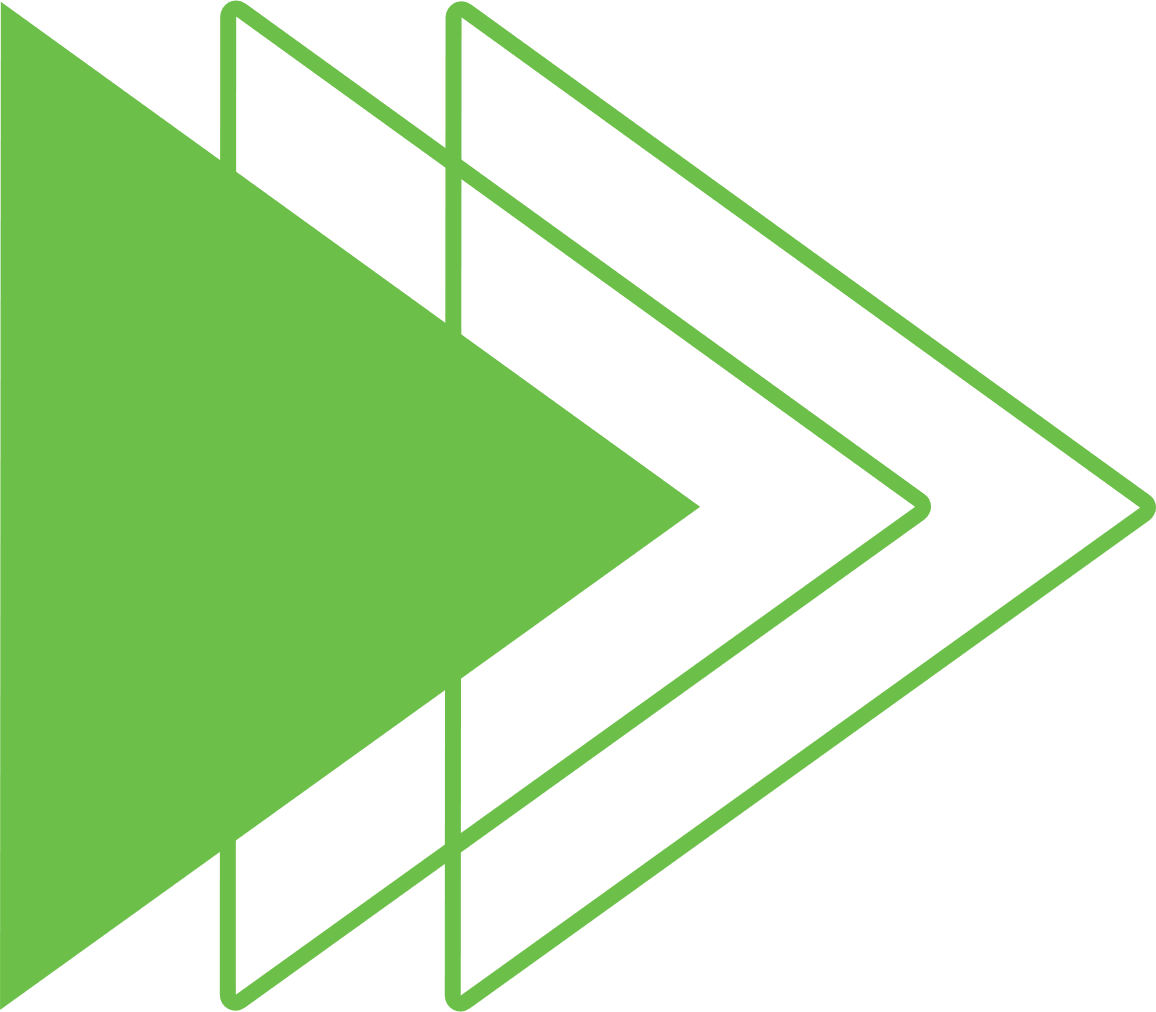 Going to School while Working Full Time
Scheduling and workload
Ensuring Extension programs are covered
Work life balance
Student support services
Using Your Tuition Benefits for
FURTHERING EDUCATION
[Speaker Notes: https://hr.utk.edu/self-care/educationalassistance/]
Mentoring
Promotion Process
Tuition Benefits
Professional Development
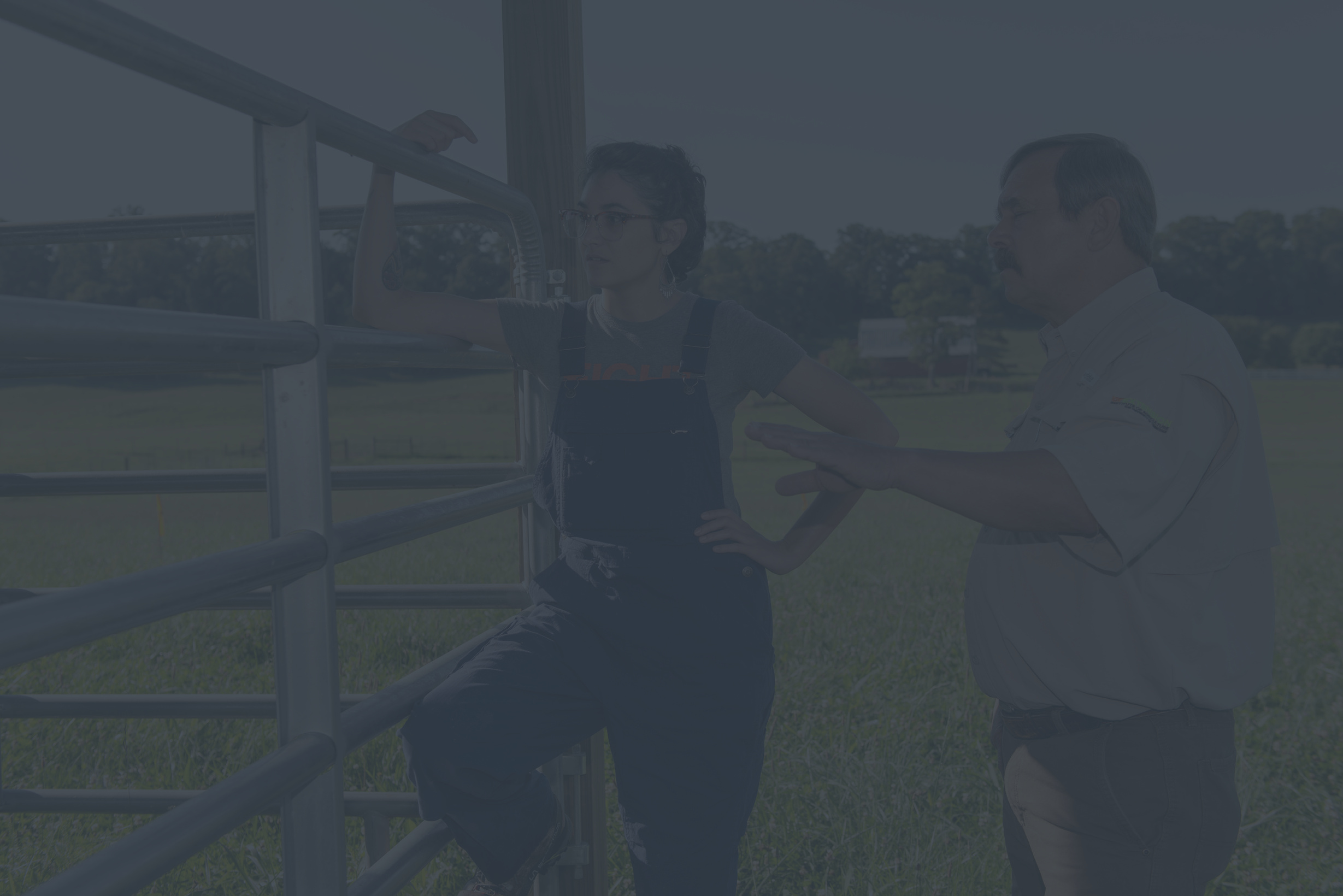 Setting Yourself Up for Success in
YOUR EXTENSION CAREER
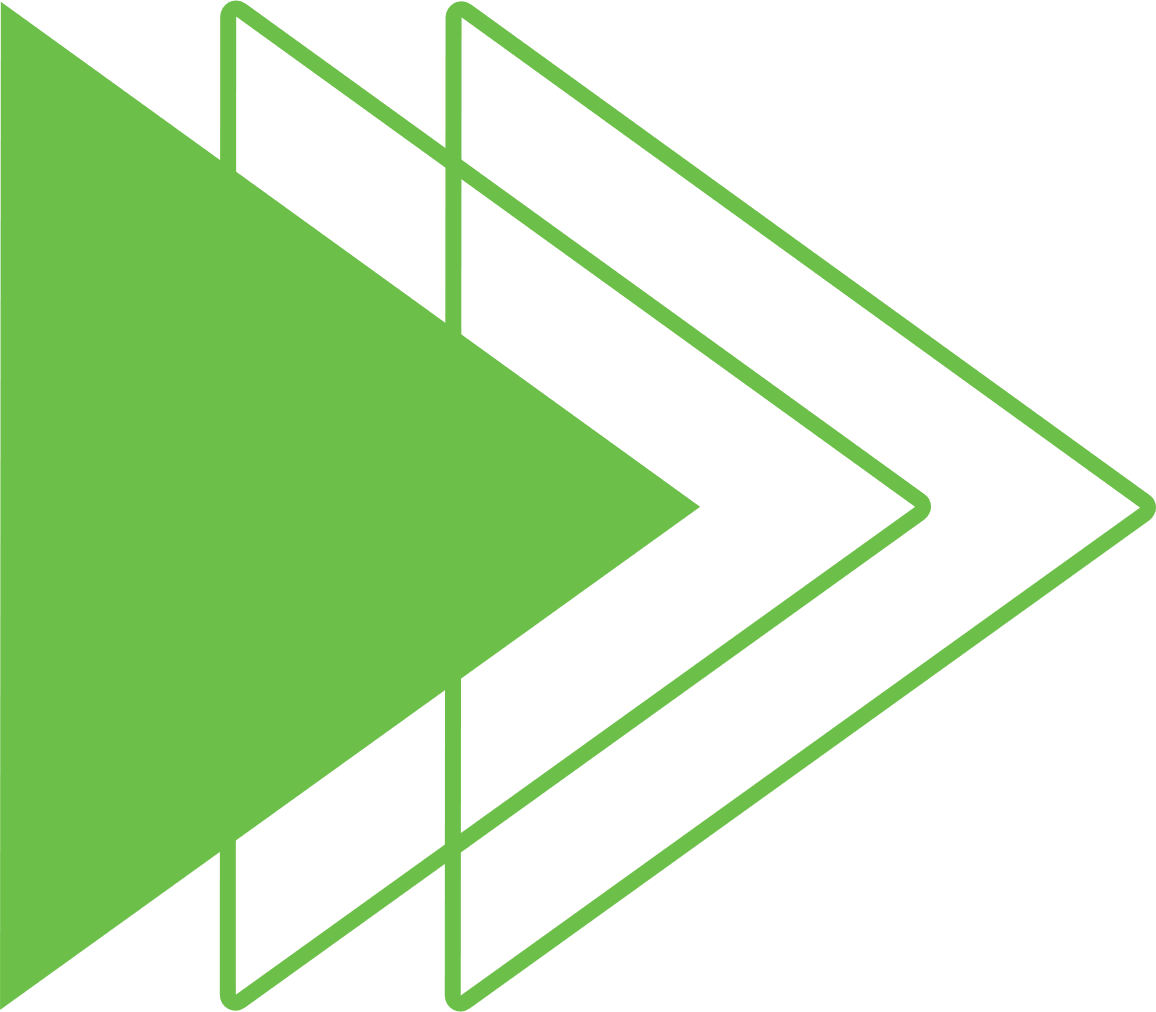 Soft Skills for Success in Extension
Communication & Interpersonal Skills
Written communication
Verbal communication
Emotional intelligence
Respect and tact
Conflict resolution
Professionalism
Ethical and honest behavior
Business etiquette
Professional appearance 
Time and resource management
Reliability 
Lifelong learning
Leadership
Teamwork
Inclusivity
Delegation
Giving and receiving feedback
Taking Advantage of
PROFESSIONAL DEVELOPMENT
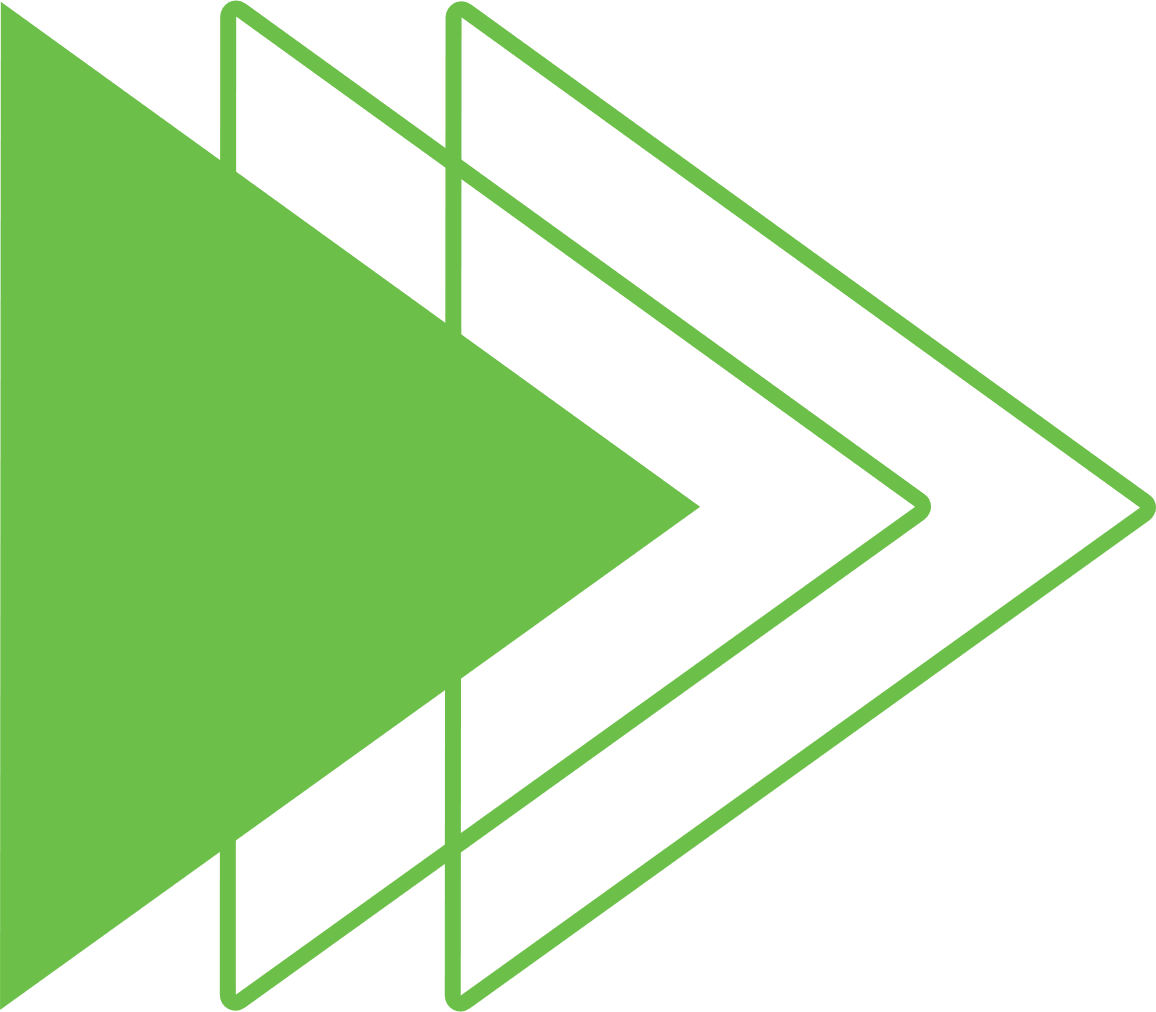 Extension Professional Development
FranklinCovey Offerings
The 7 Habits of Highly Effective People workshop
The Speed of Trust workshop 

Online Learning in K@TE 
Hundreds of self-paced online learning courses
UT Employee & Organizational Development Certificate Programs 
Blended learning certificates - Zoom and learning modules
Self-paced online certificates
Taking Advantage of
PROFESSIONAL DEVELOPMENT
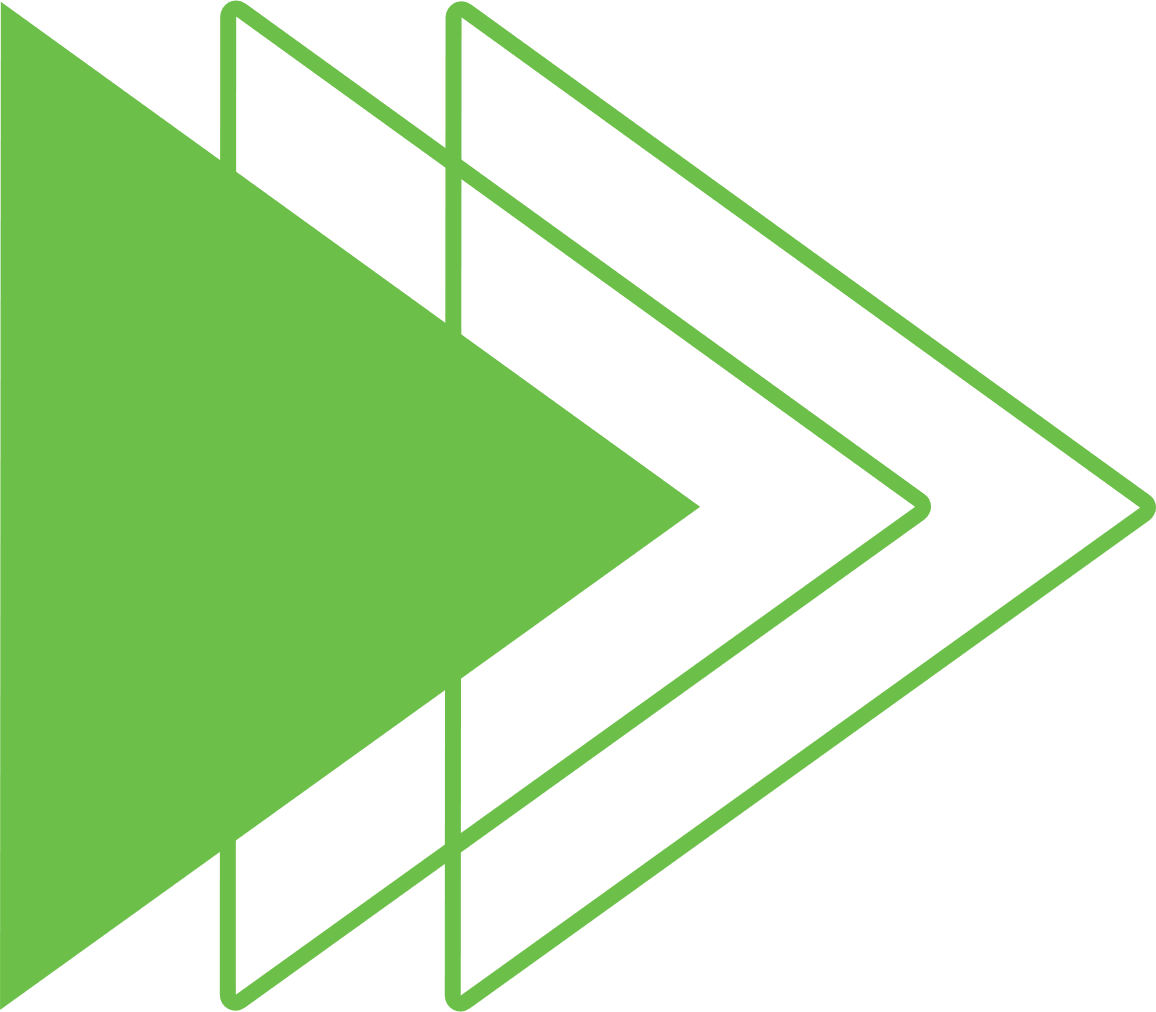 UT Professional Development
Everything offered by UTK is available to Extension employees!
Opportunities are available through Learning and Organizational Development (UTK) and Employee and Organizational Development (UT System).
EOD Conferences 
Conference for Women's Leadership
BEST Man Forum
NEXT Conference
Administrative Professionals Summit
Office of Ombuds Services 
Conflict resolution training
Taking Advantage of
PROFESSIONAL DEVELOPMENT
Mentoring
Promotion Process
Tuition Benefits
Professional Development
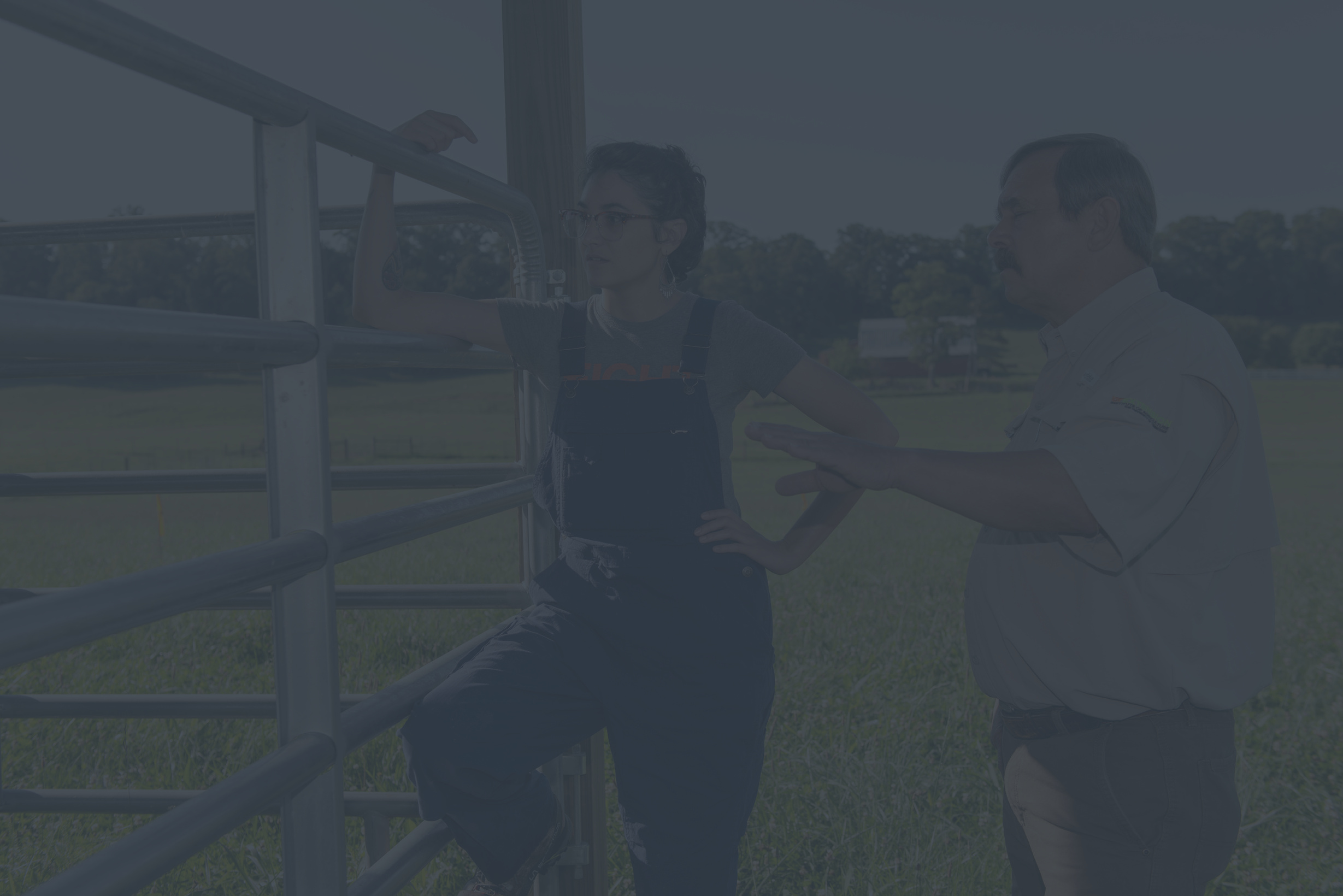 Setting Yourself Up for Success in
YOUR EXTENSION CAREER
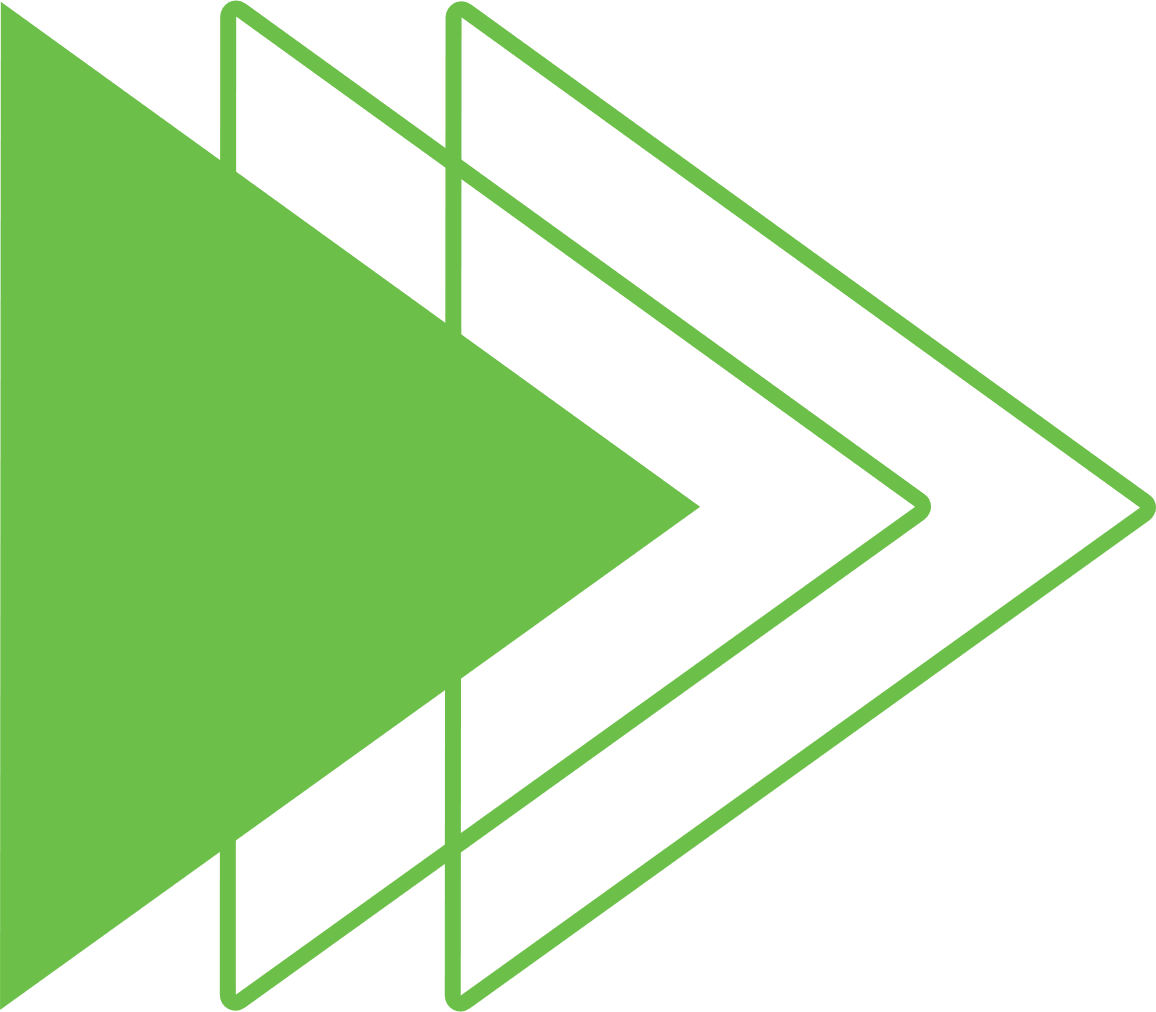 Promotion Process and Timeline
Preparing for
Start Preparing Now
Keep your SUPER profile up to date.
Write quality impact statements.

Dossier process



https://eesd.tennessee.edu/human-resources/performance-promotion/
PROMOTION
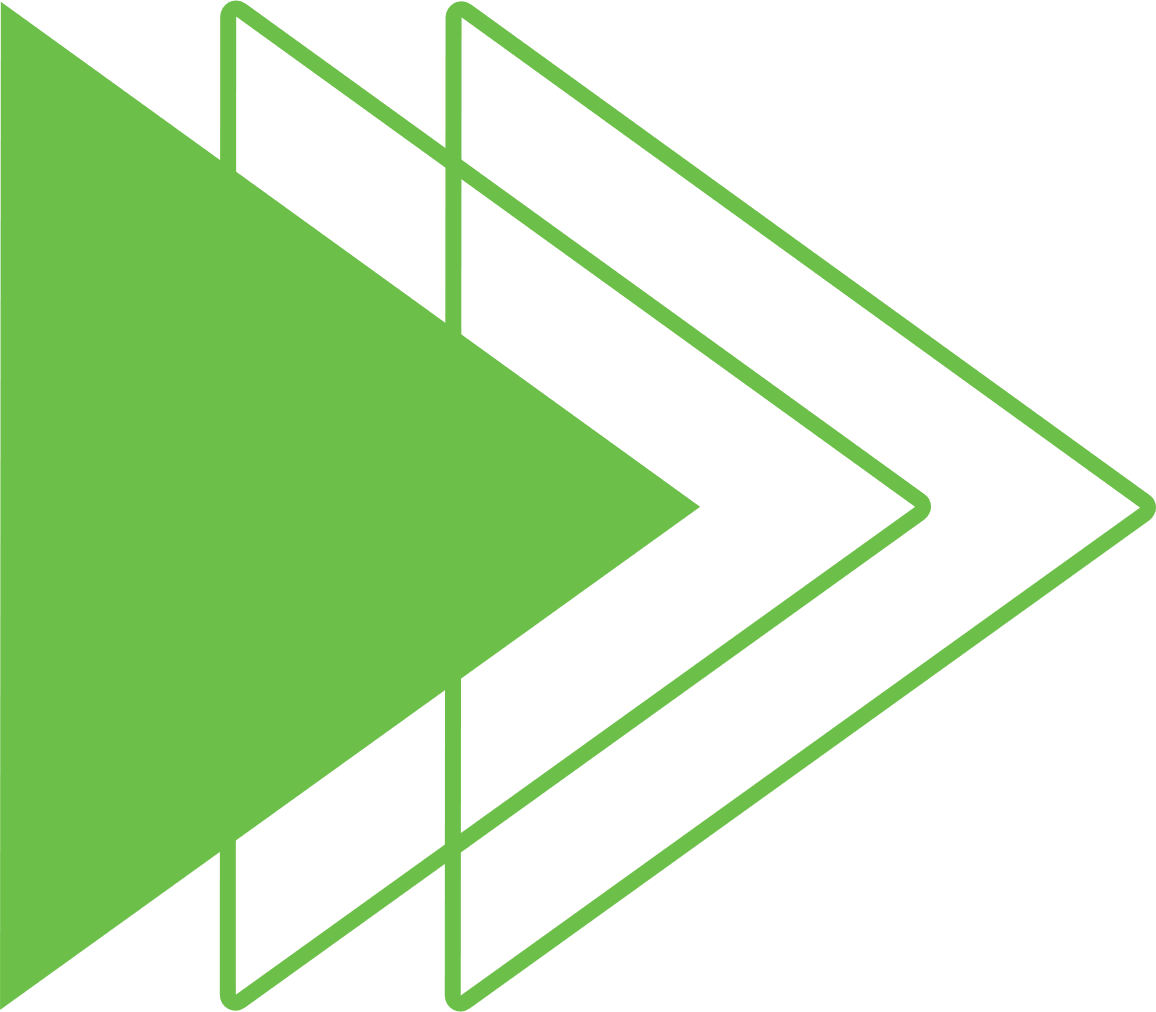 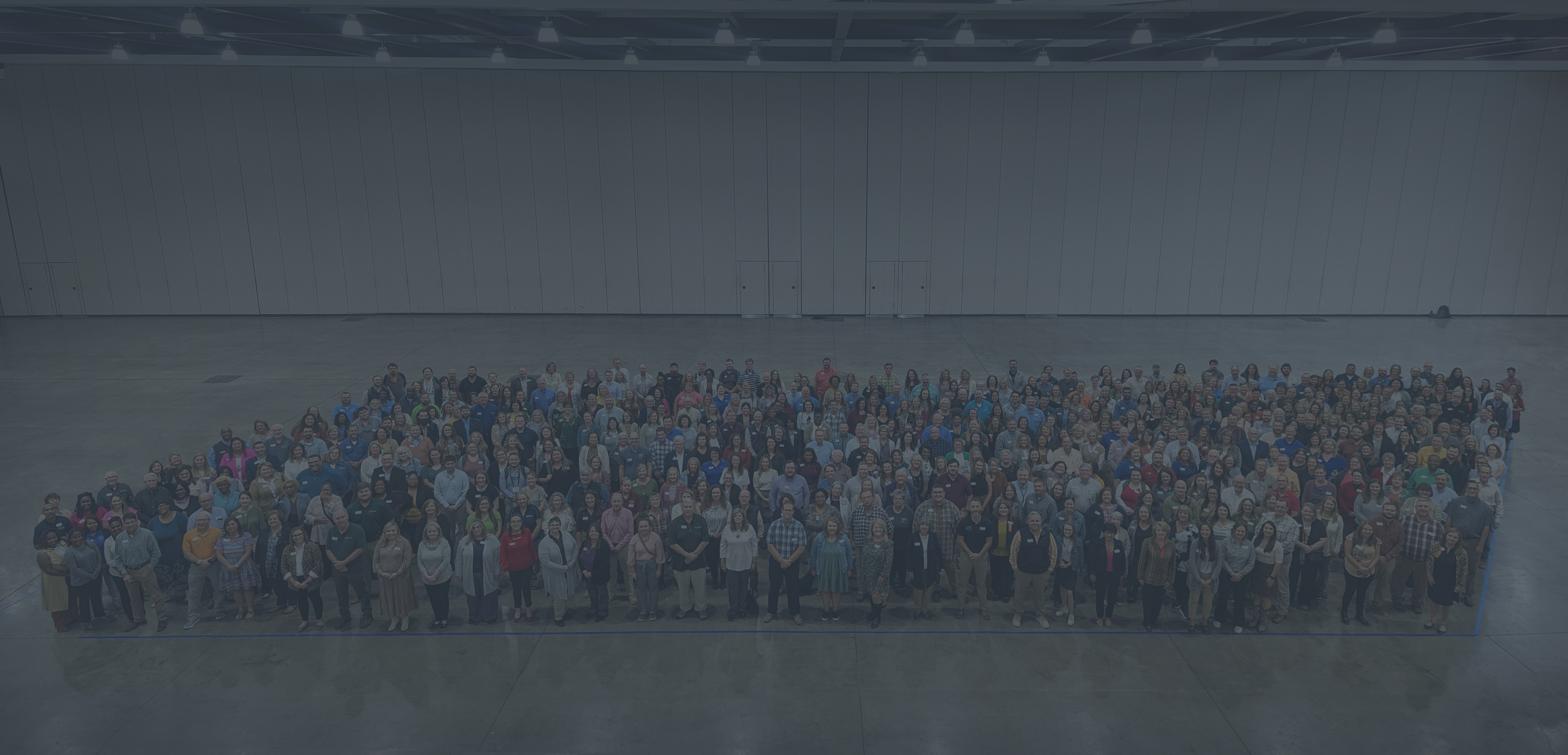 BUILDING YOUR
EXTENSION CAREER
Sharing Your Work
Networking
Getting Involved
Awards
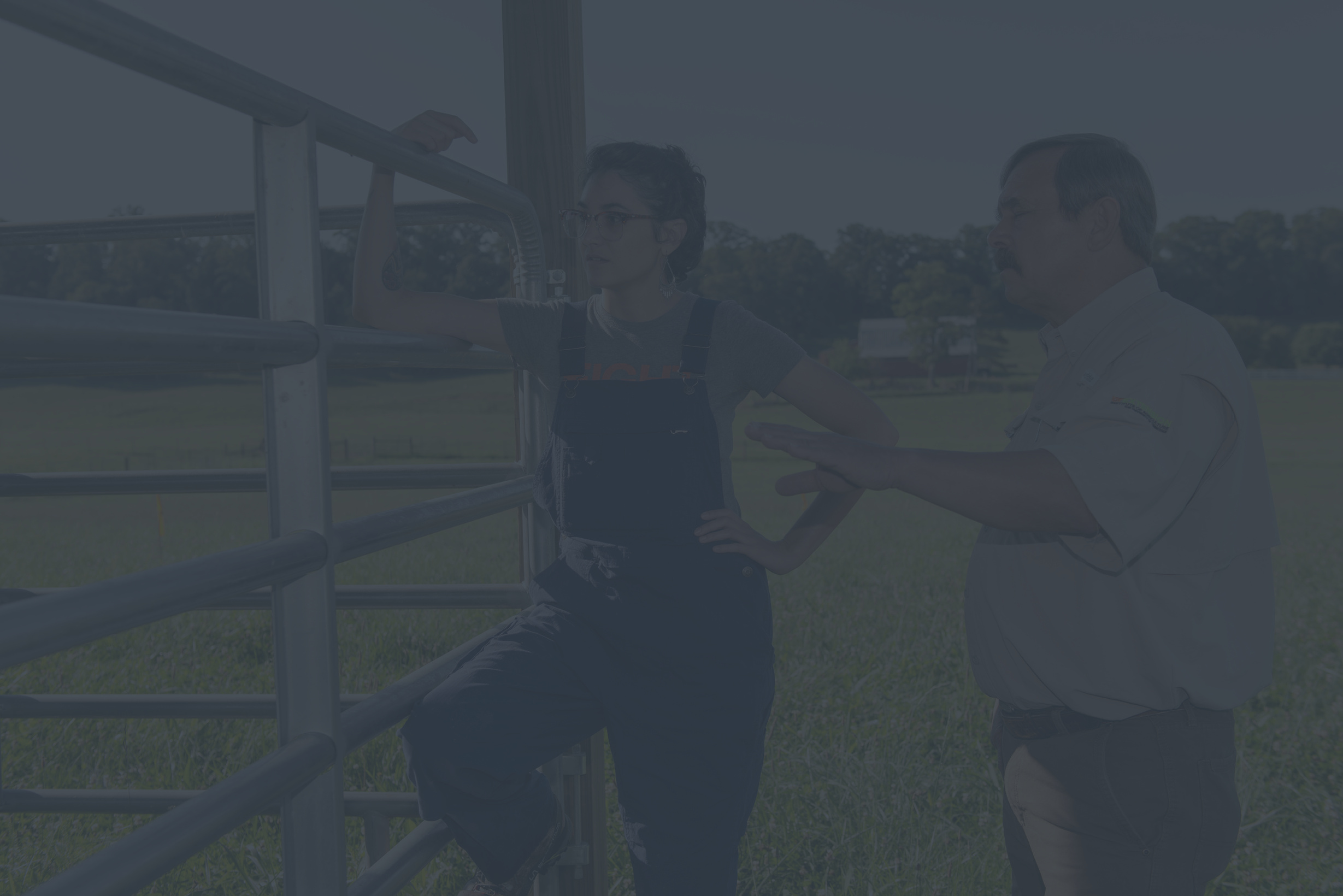 Building
YOUR EXTENSION CAREER
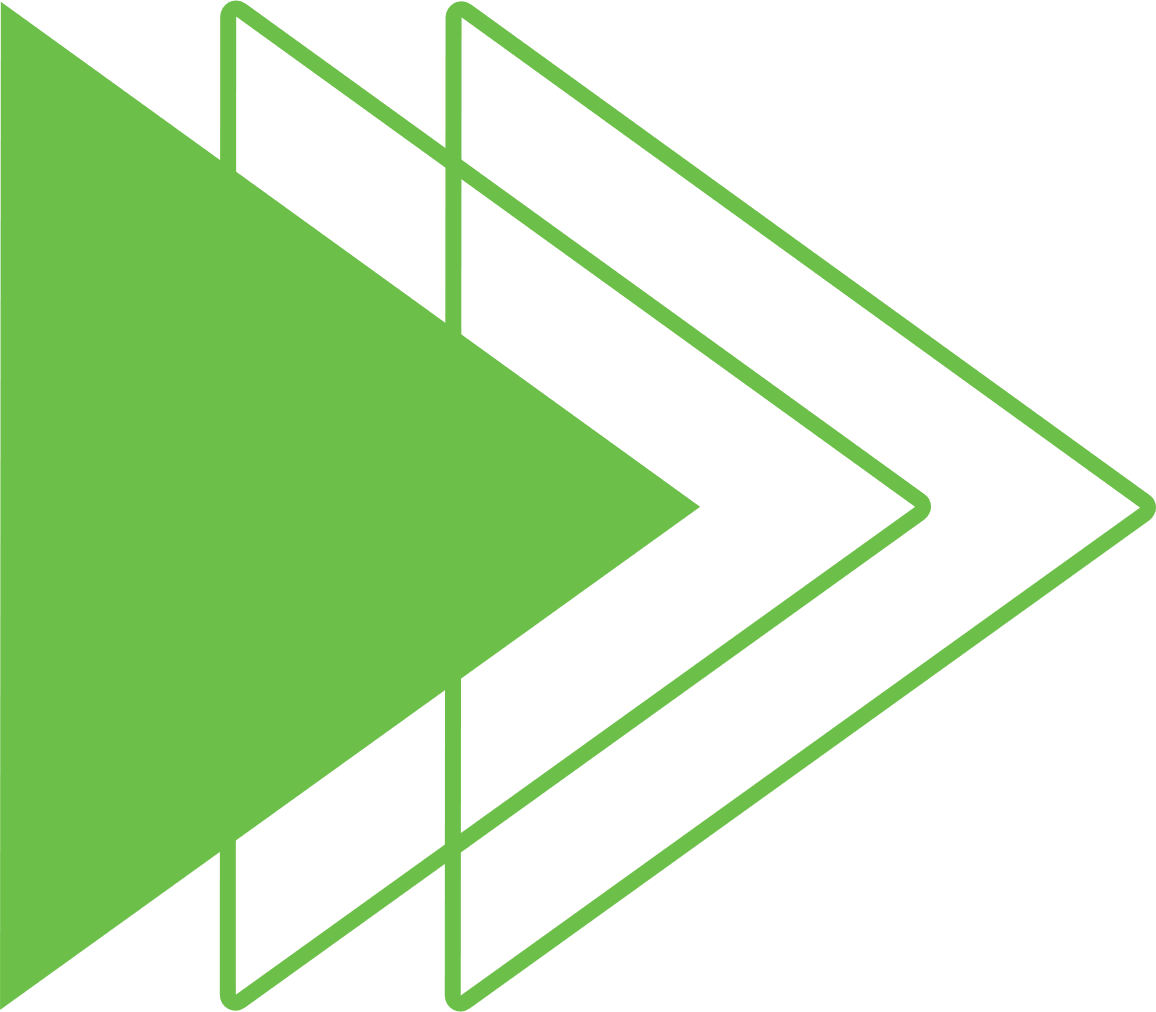 Value of Networking
Building meaningful connections with other Extension professionals across the state leads to:
Idea sharing and learning from others
Creative problem solving
Collaboration on programs and projects
Expanded understanding and view of the organization
Innovation and interdisciplinary programs
Increased professional confidence
Supportive network to ask questions and share resources and information
NETWORKING
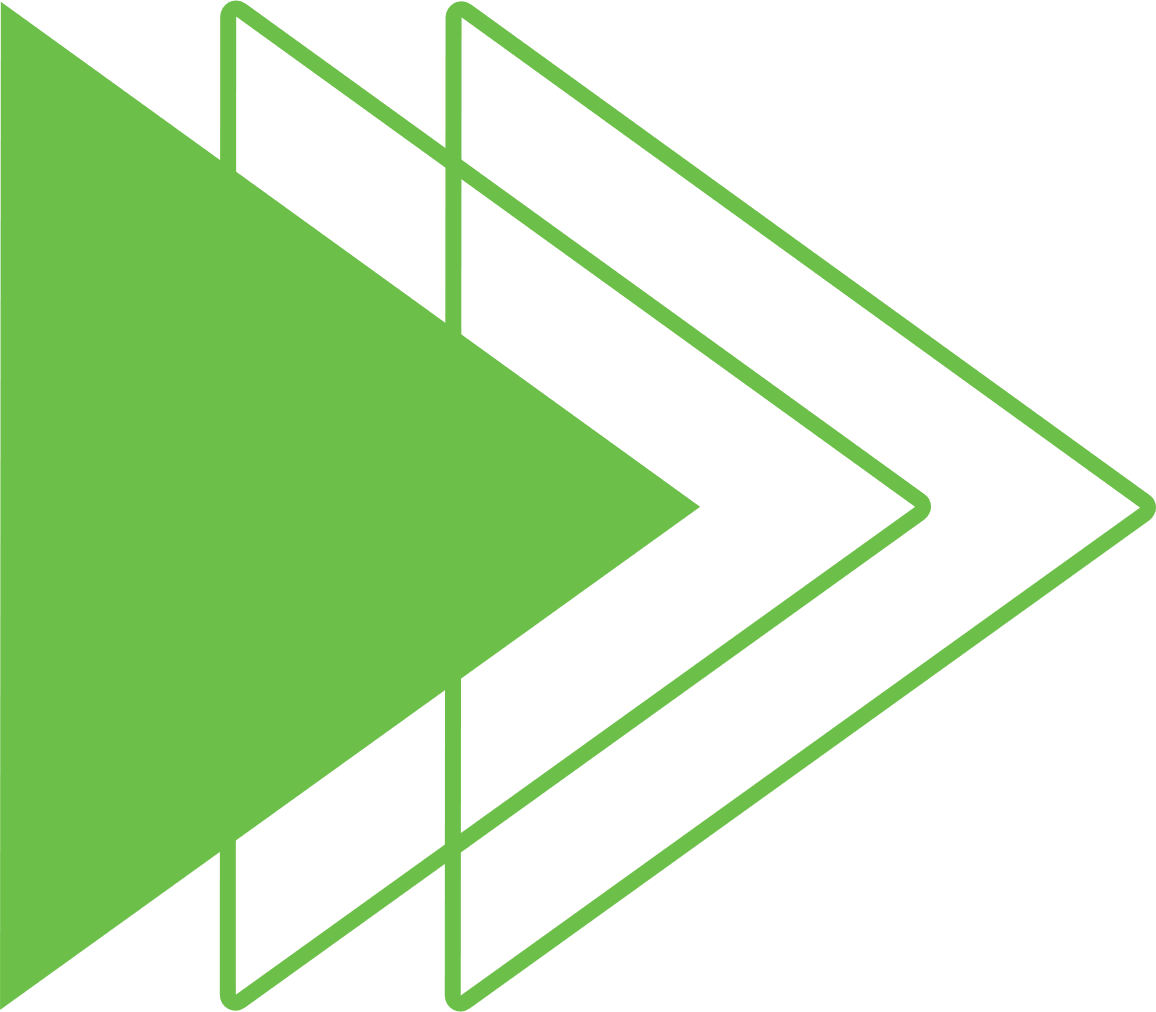 Networking Tips
Introduce yourself to at least one person you don't know at every event you attend. 
Be intentional to build quality relationships over time. 
Be curious and ask questions. Have some go-to questions that you can fall back on. 
Practice active listening. 
Build informal connections through meals and social outings.
NETWORKING
Sharing Your Work
Networking
Getting Involved
Awards
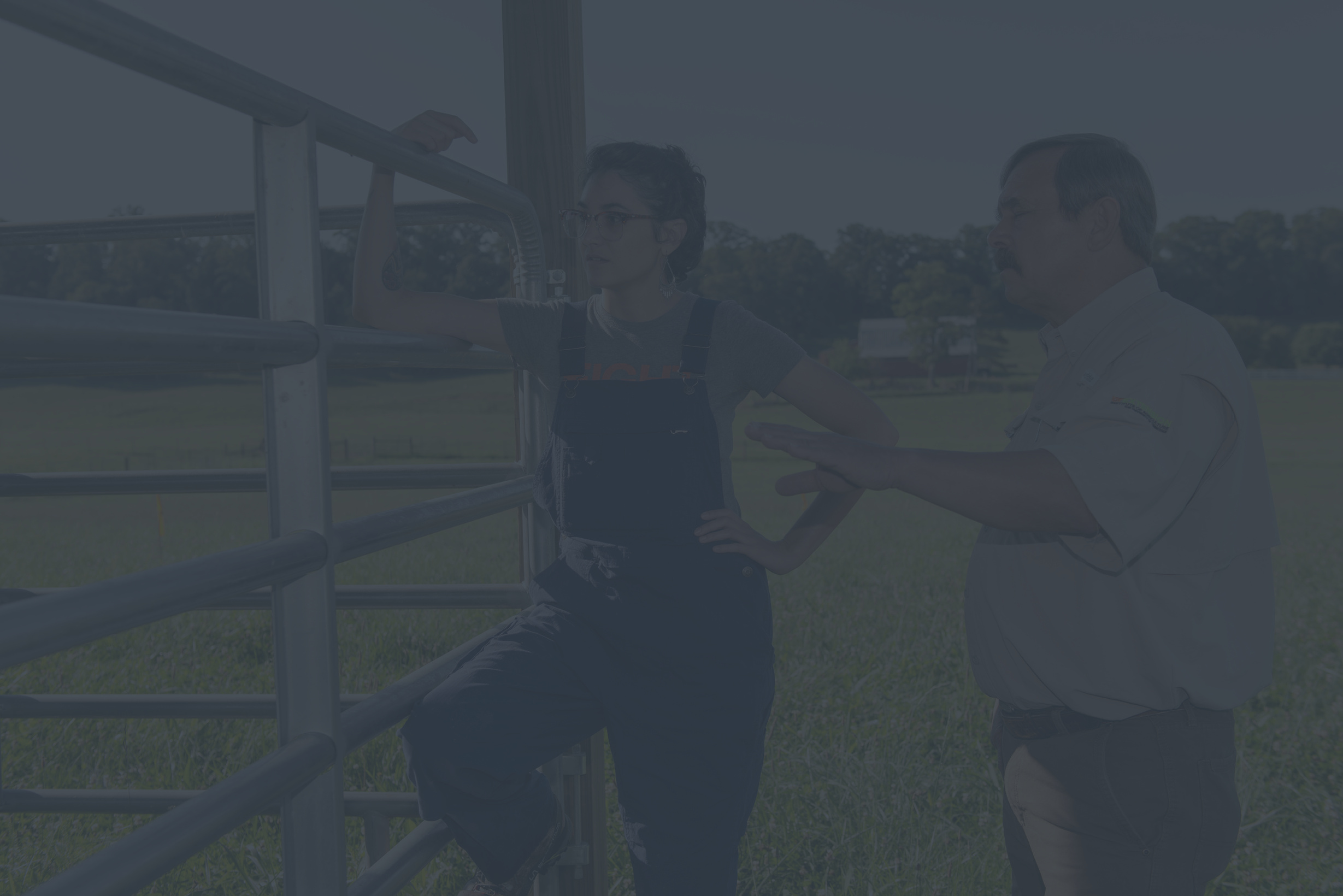 Building
YOUR EXTENSION CAREER
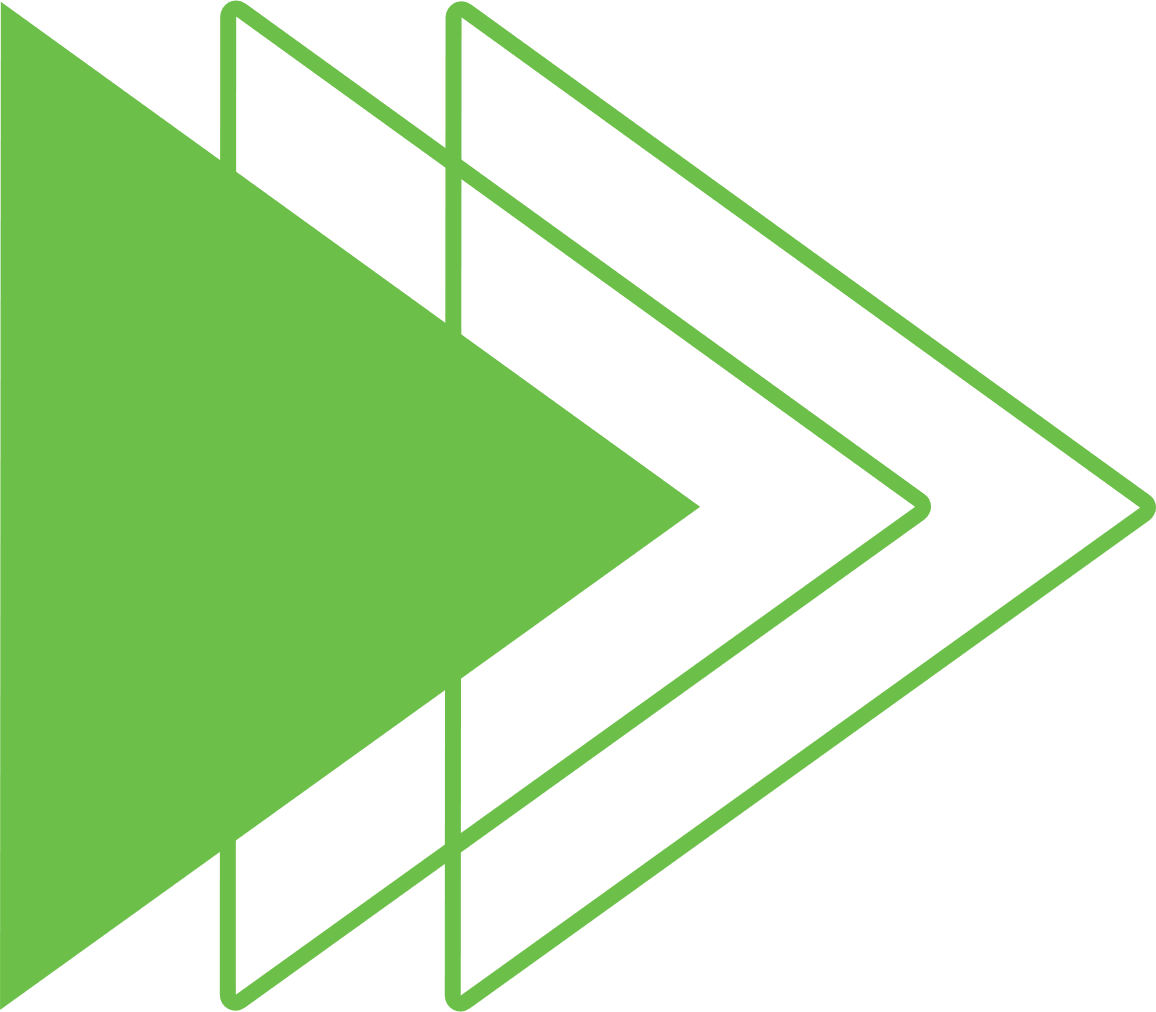 Benefits of Getting Involved

Build your professional reputation.
Build a support network and expand your network statewide.
Use your passions and interests to contribute. 
Gain a broader view of the organization.
GETTING INVOLVED
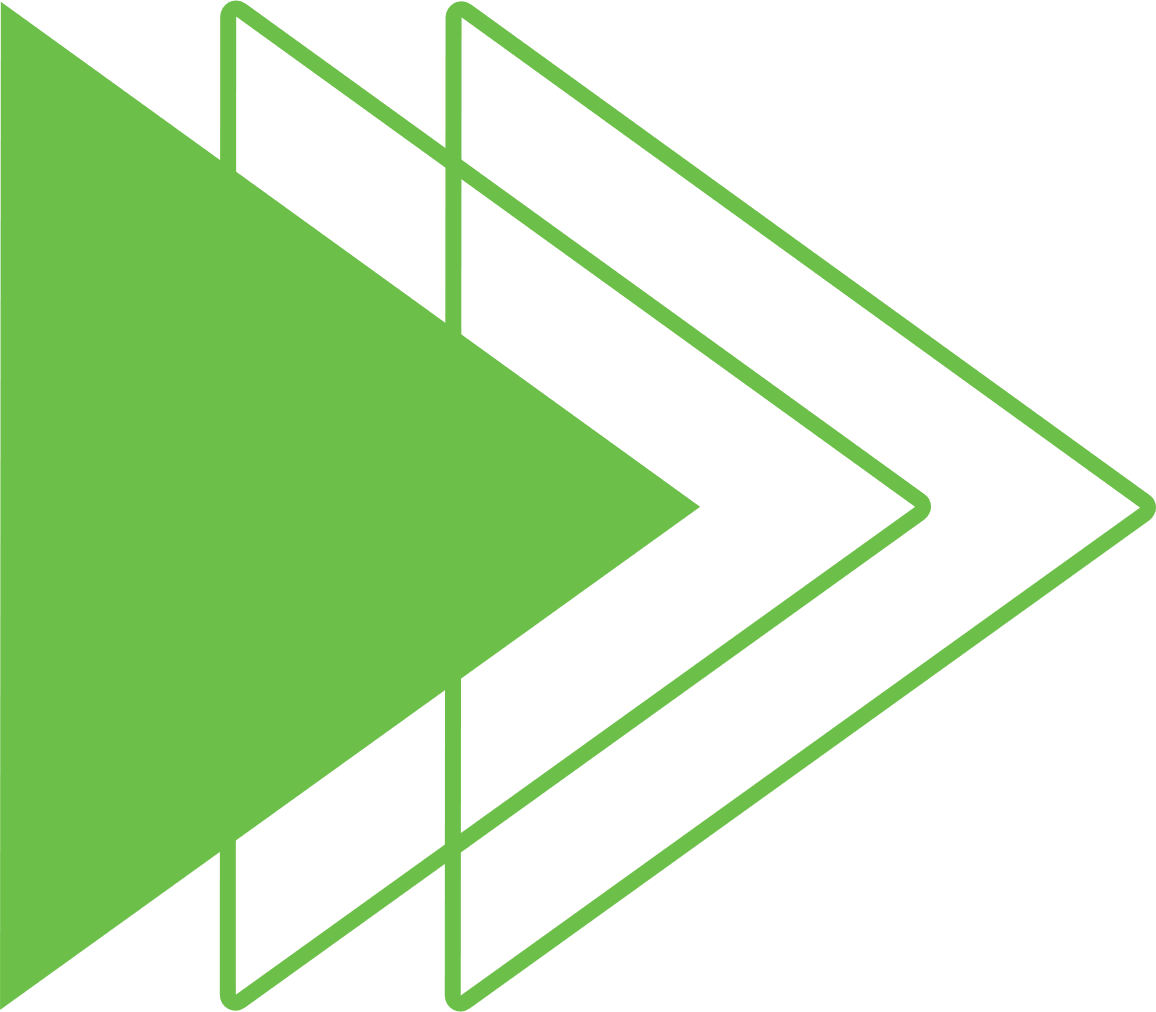 Fellowship & 
Networking
Professional Development
National & State Conferences
Awards & Recognition
Leadership Opportunities
PROFESSIONAL ASSOCIATIONS
BENEFITS
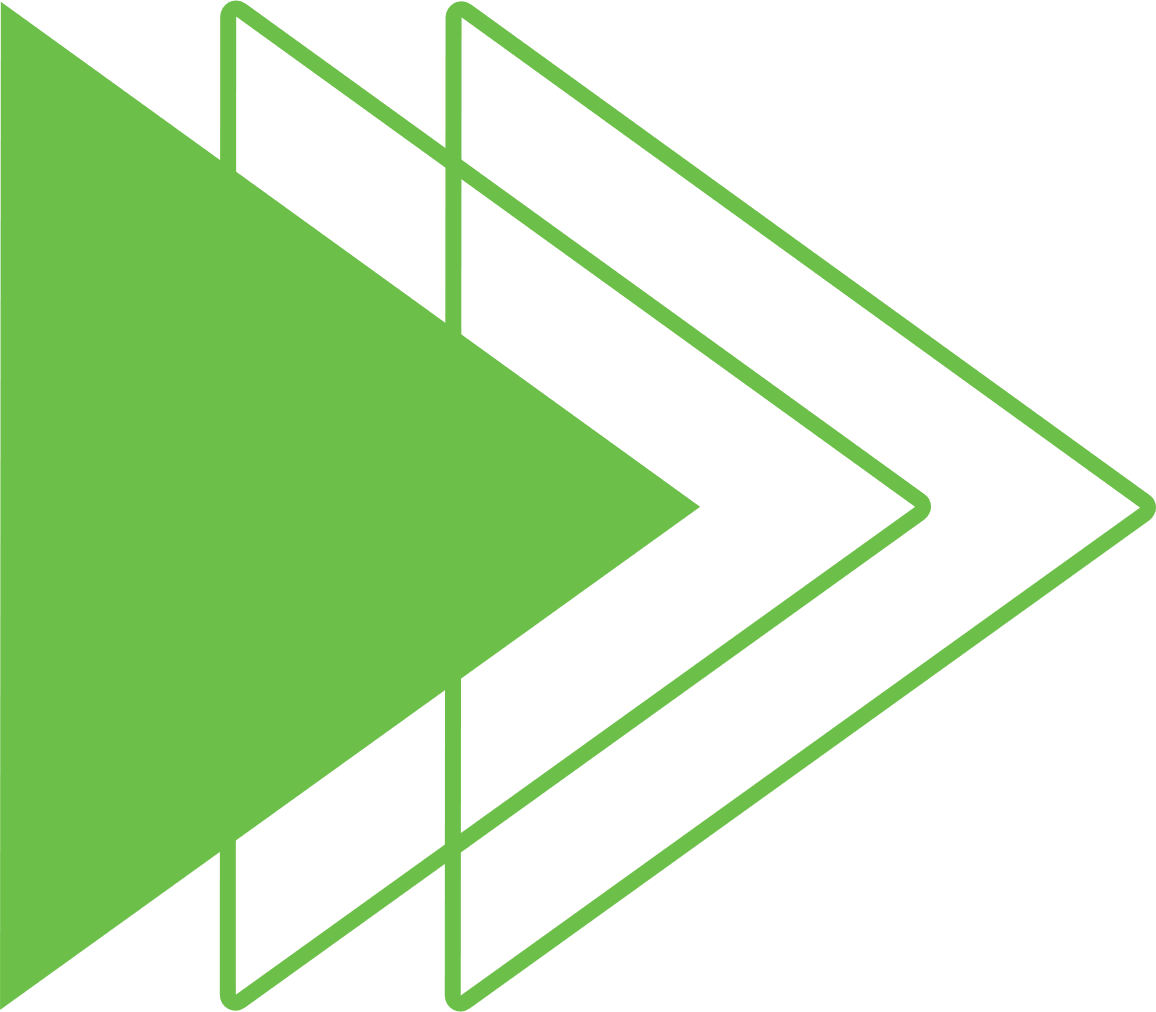 TEAAP
Tennessee Extension Association of Administrative Professionals
TEAFCS
Tennessee Extension Association of Family & Consumer Sciences
TAAA&S
Tennessee Association of Agriculture Agents & Specialists
TAE4-HW
Tennessee Association of
 4-H Workers
BEP
Black Extension Professionals
ESP
Epsilon Sigma Phi
Omega Chapter
TENNESSEE EXTENSION PROFESSIONAL ASSOCIATIONS
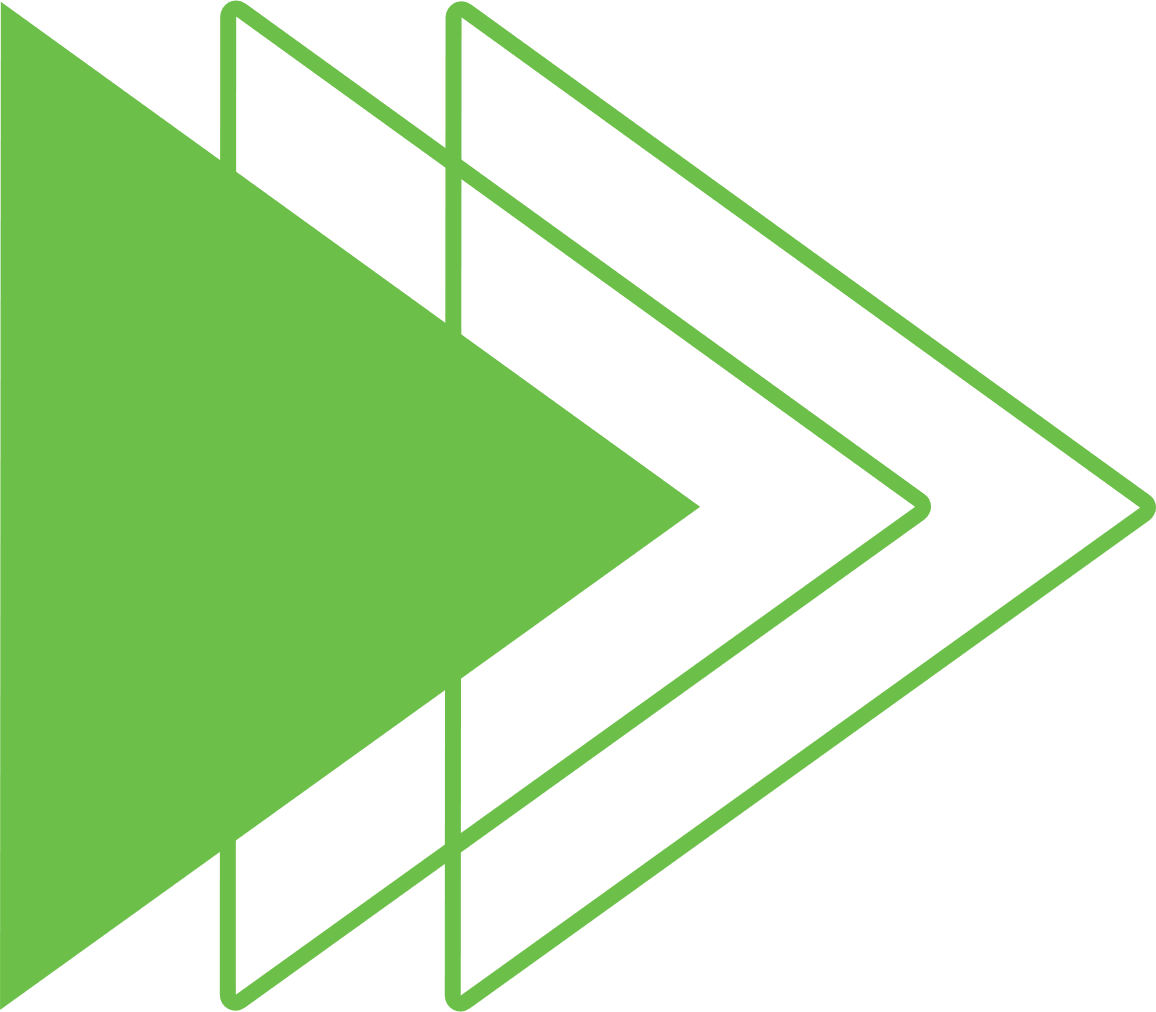 Join a Professional Association

Join Statewide Committees and Workgroups

Join National Committees and Groups
GETTING INVOLVED
Sharing Your Work
Networking
Getting Involved
Awards
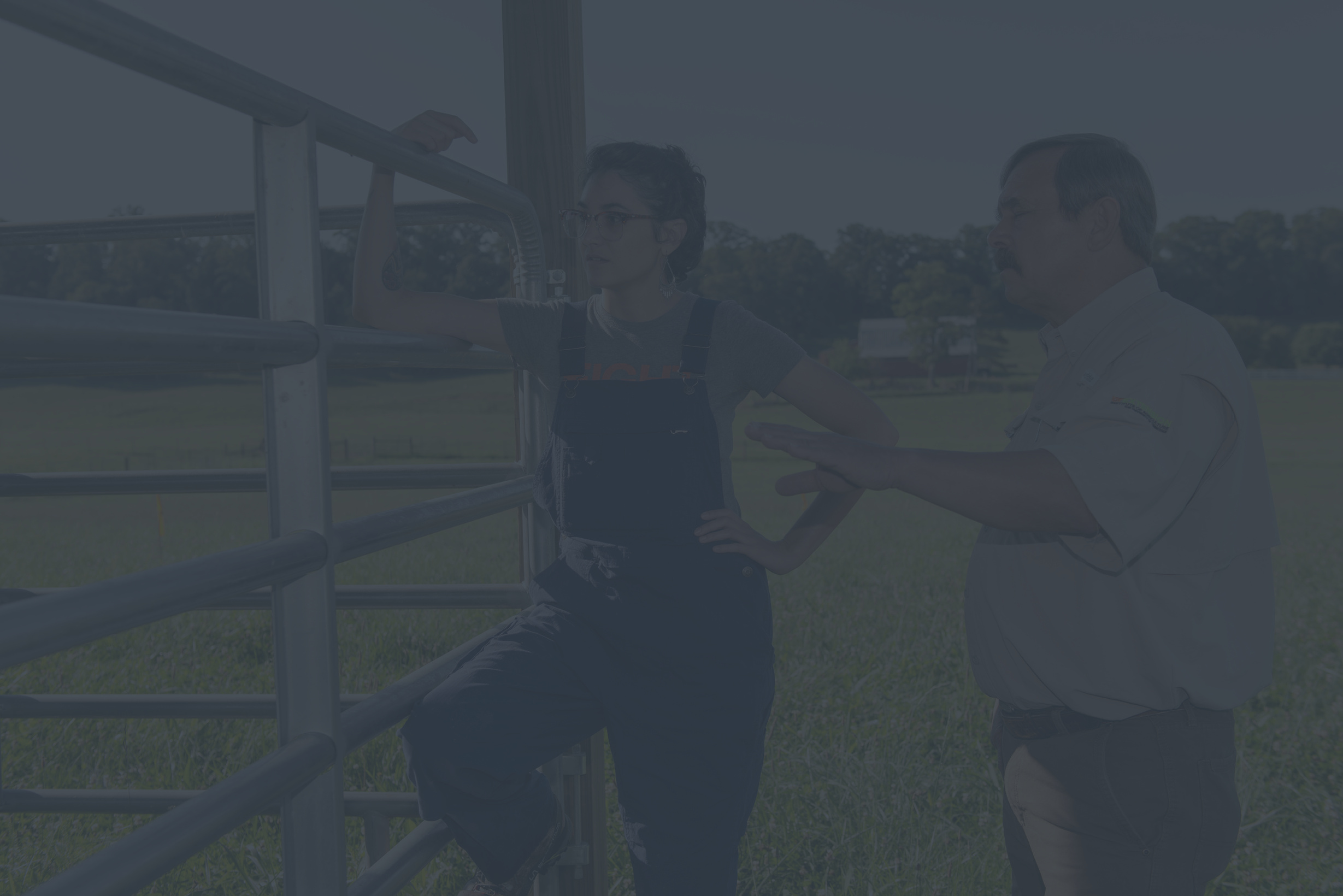 Building
YOUR EXTENSION CAREER
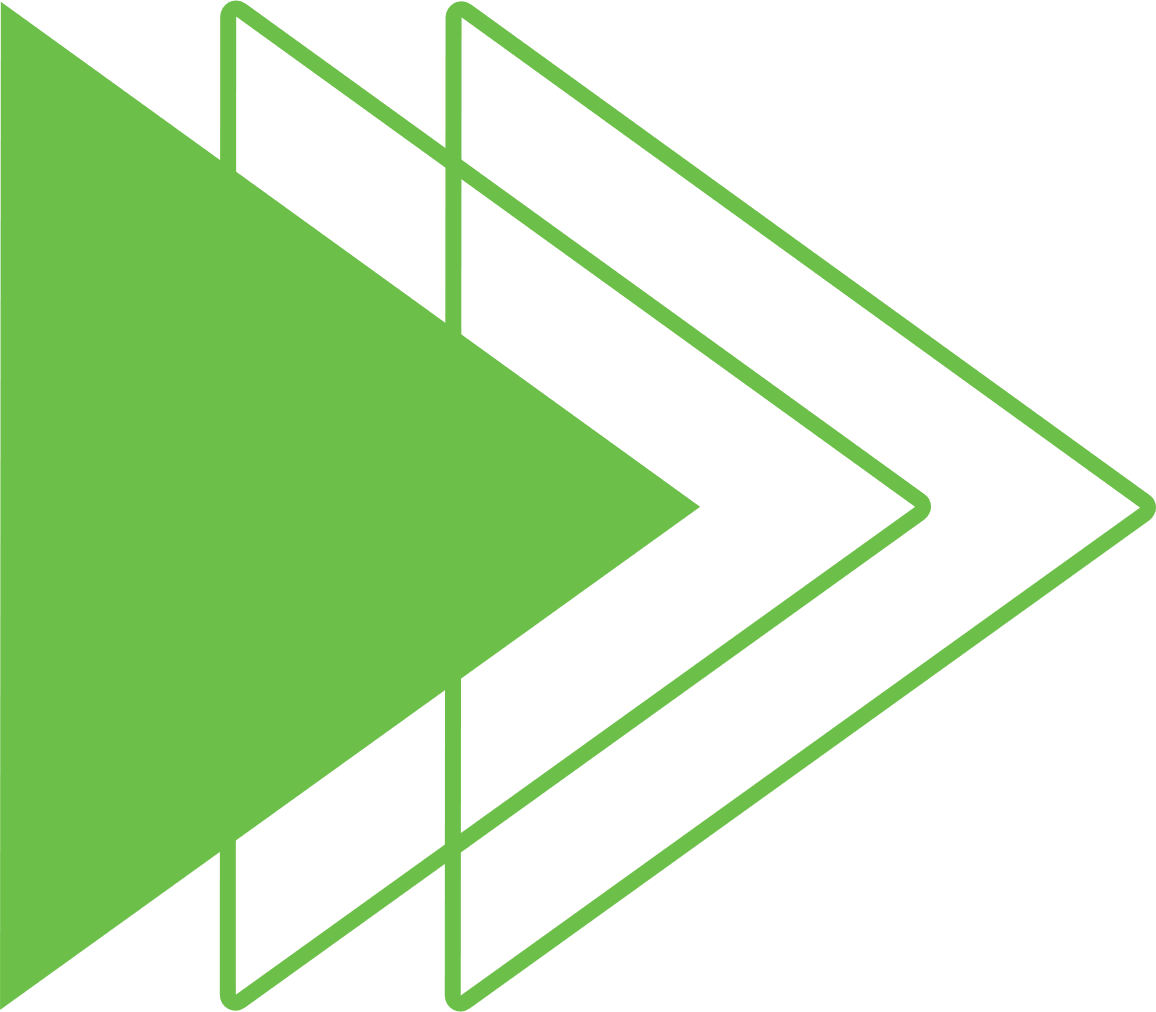 Finding and Applying for Awards
AWARDS
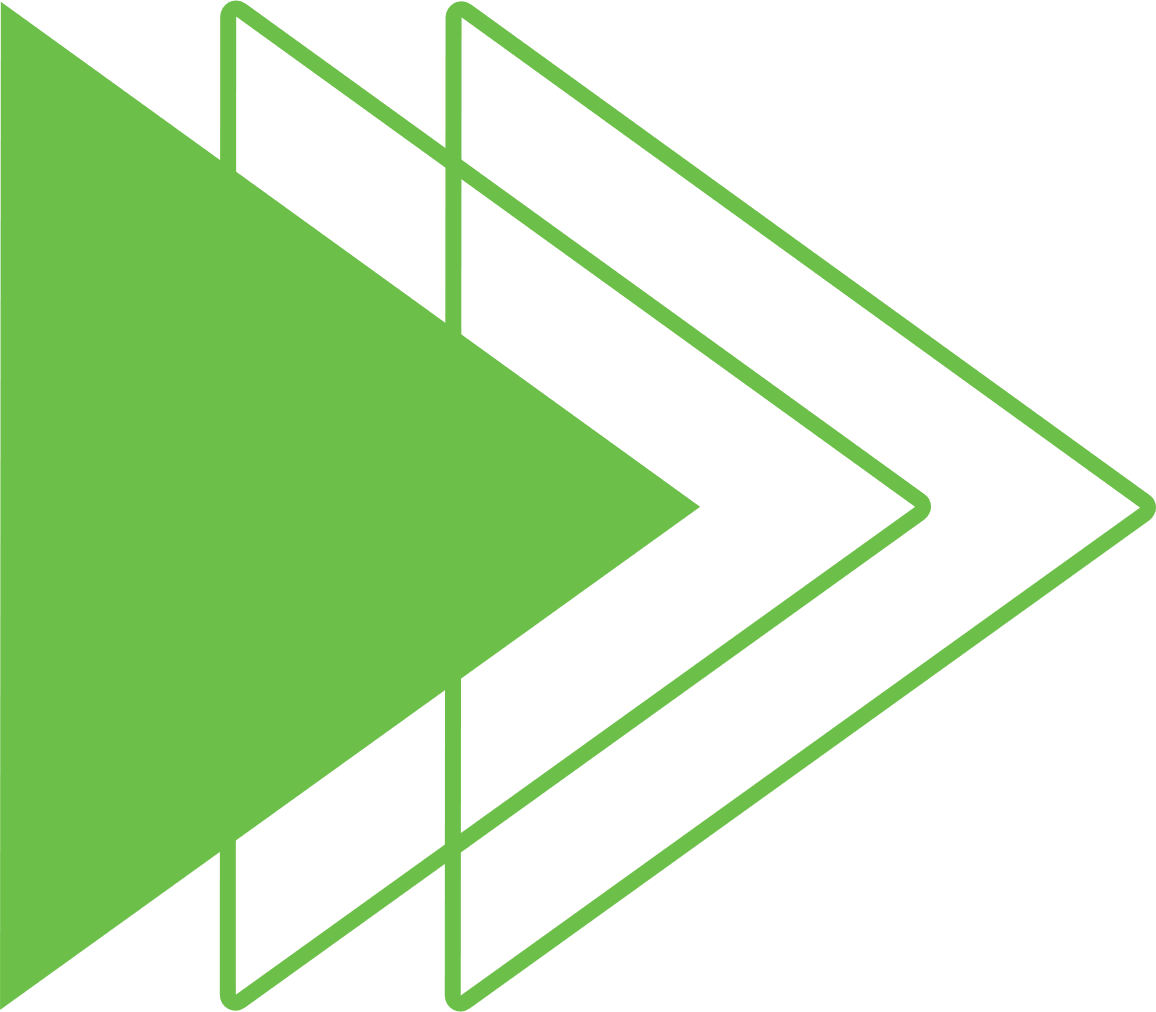 Examples
Professional Development
New Worker
Leadership
Achievement/Accomplishment
Program Area
Faculty
Non-Exempt
AWARDS
Sharing Your Work
Networking
Getting Involved
Awards
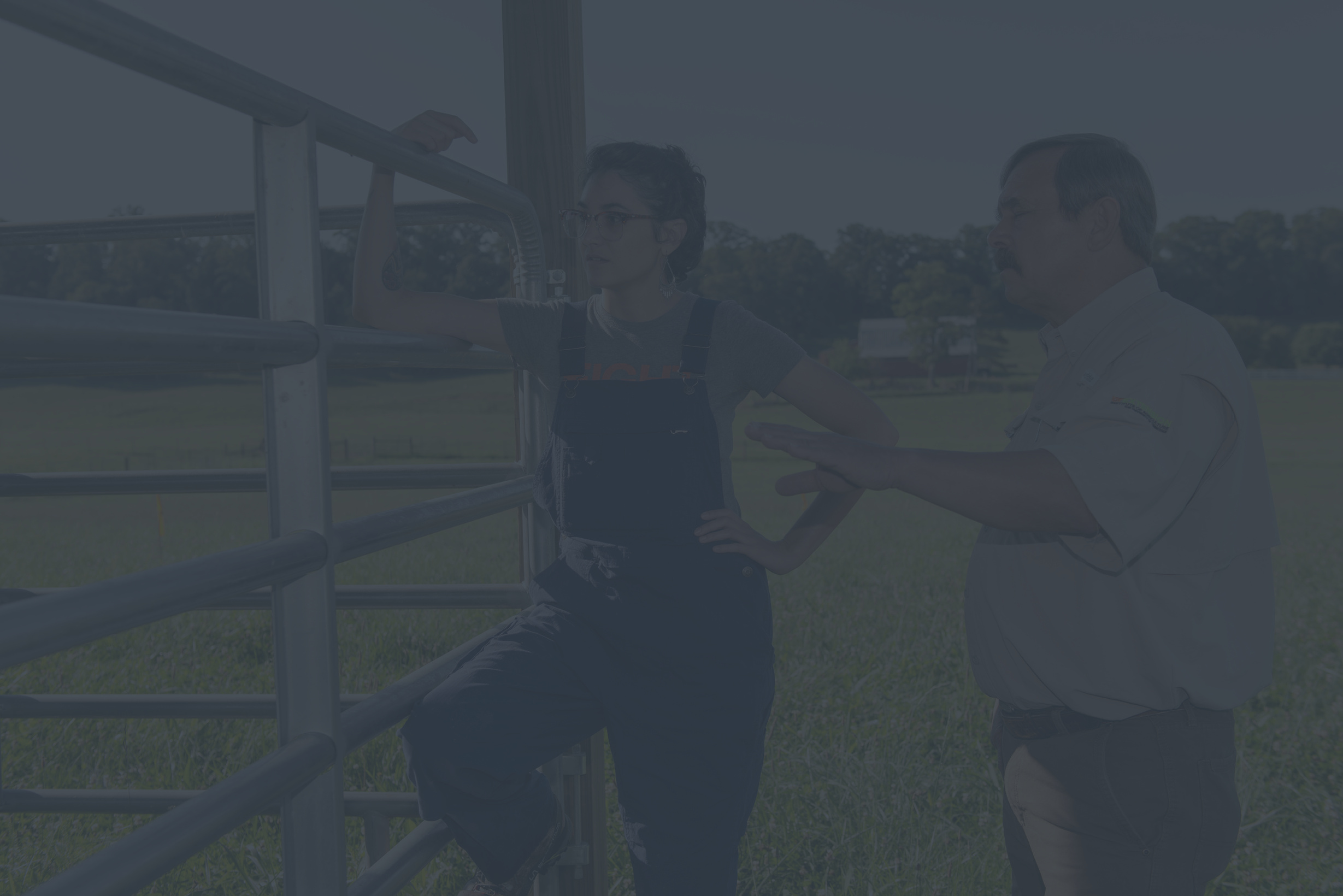 Building
YOUR EXTENSION CAREER
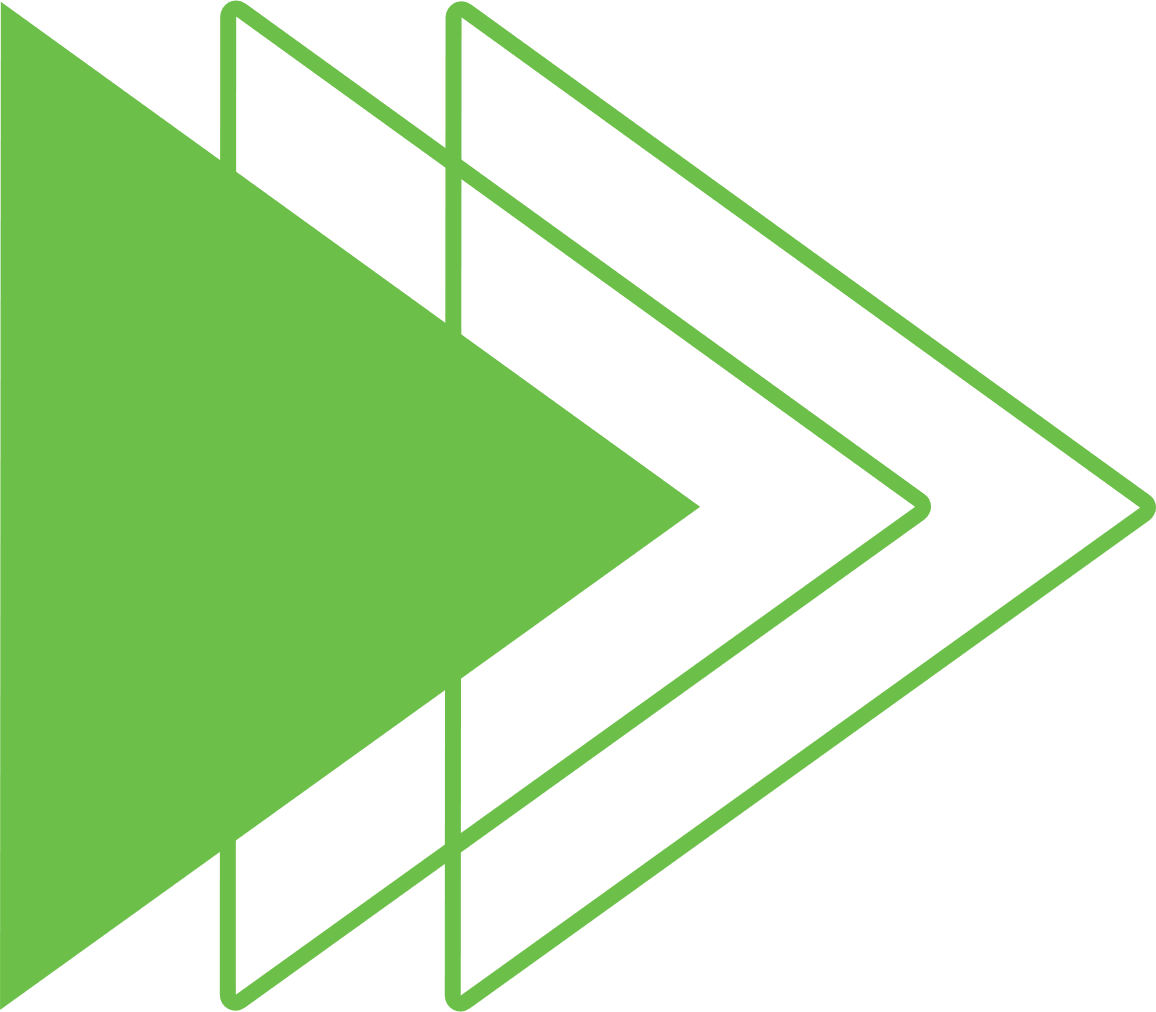 Present Your Work at Regional, State, and National Meetings

Extension Publications
SHARING
YOUR WORK
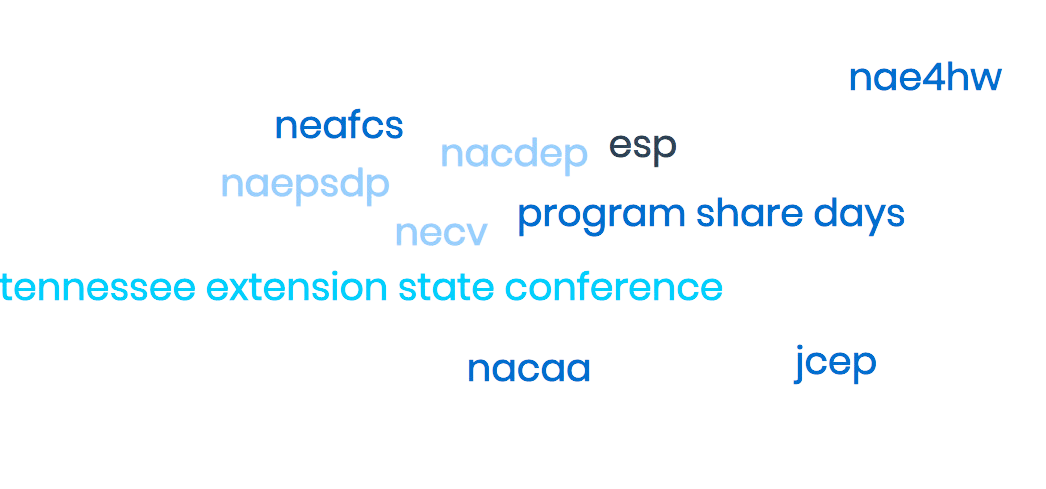 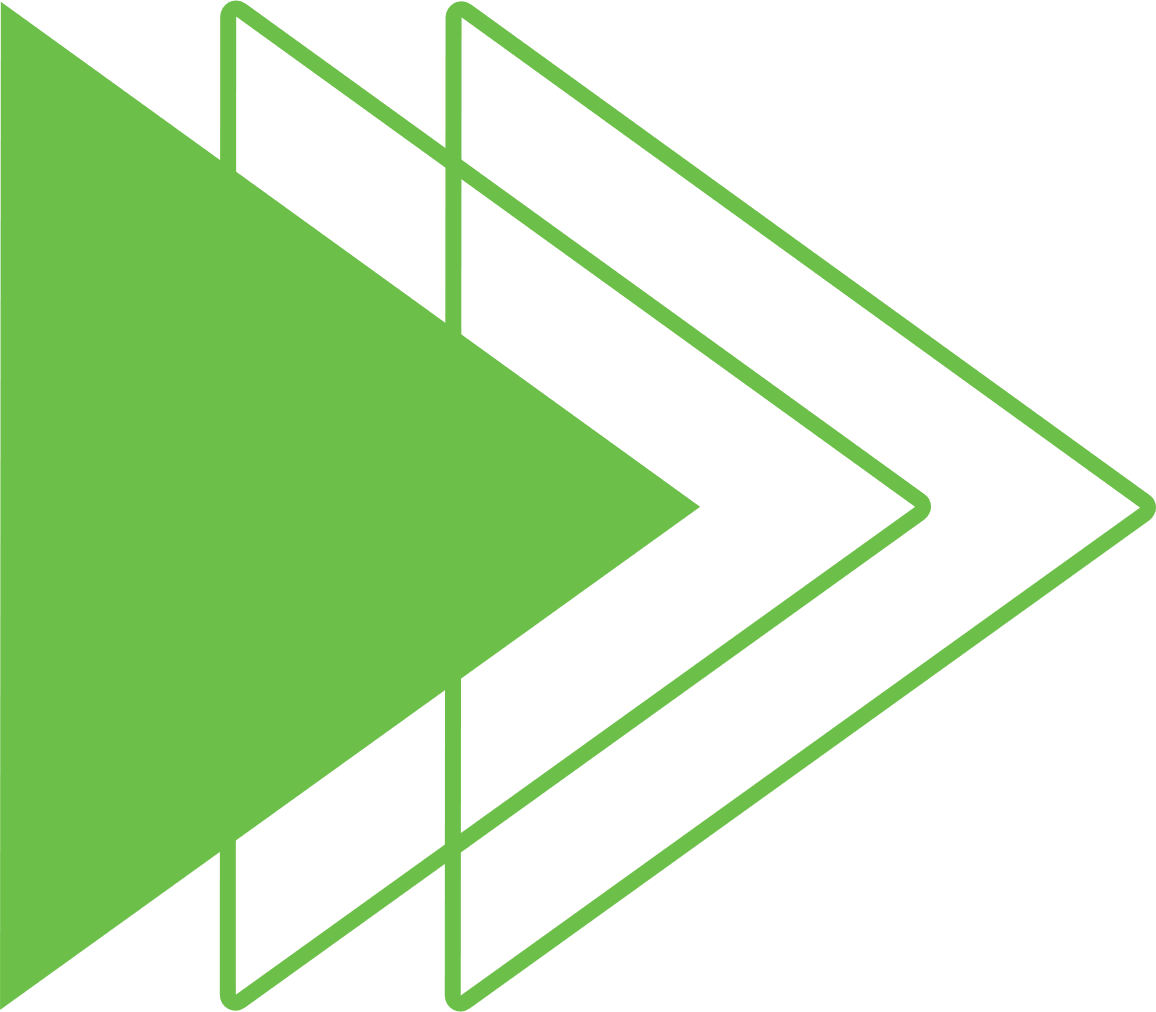 Publishing in the 
Journal of Extension
joe.org

JOE is the flagship refereed journal of Extension professionals.
Publish original and applied research findings and  share successful educational applications, scholarly opinions, educational resources, and challenges on issues of critical importance to Extension educators.
Yes, you can publish! The Journal of Extension is committed to developing new authors!
Article categories 
Research in Brief
Tools of the Trade
Feature Articles
Ideas at Work
SHARING
YOUR WORK
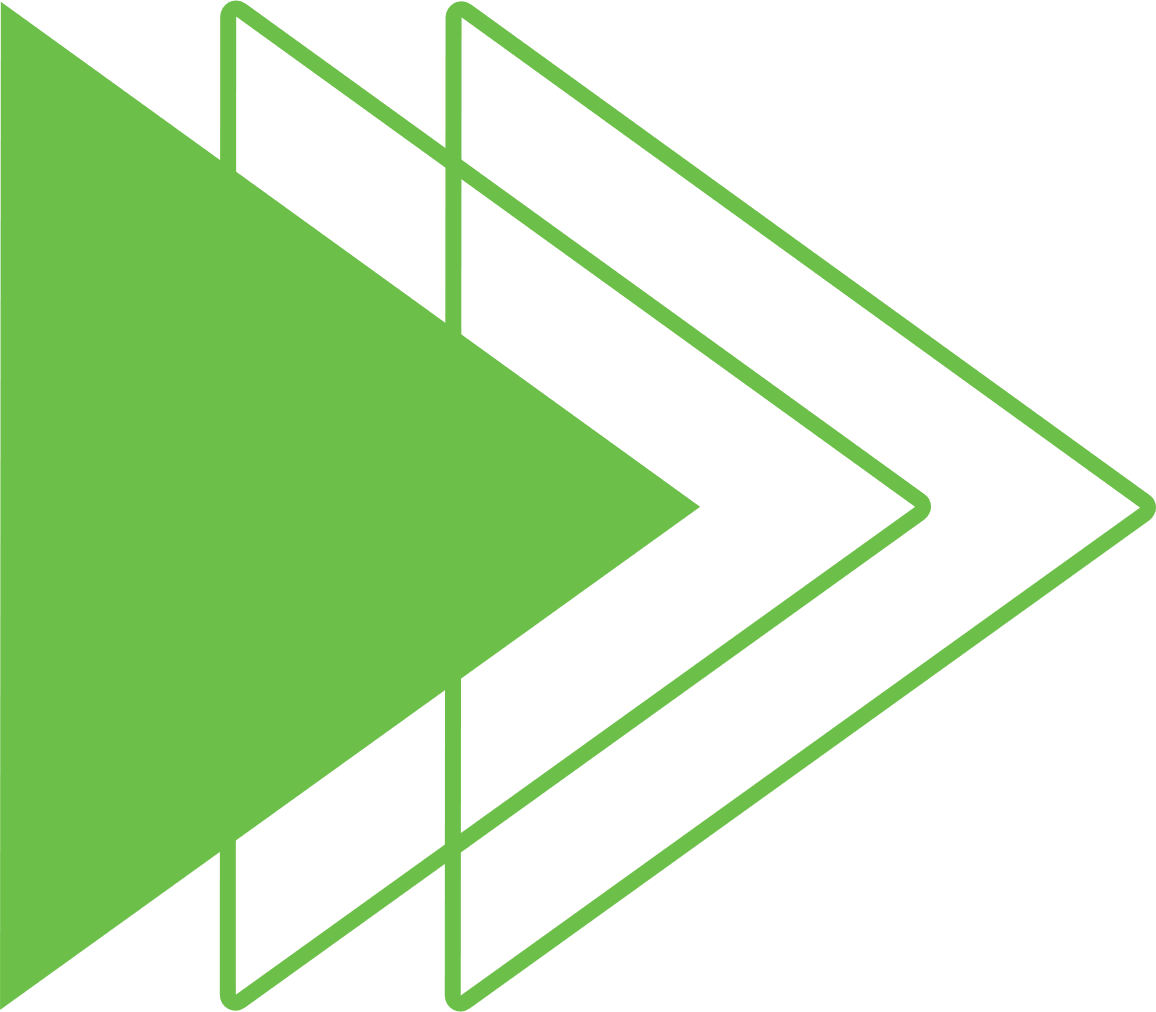 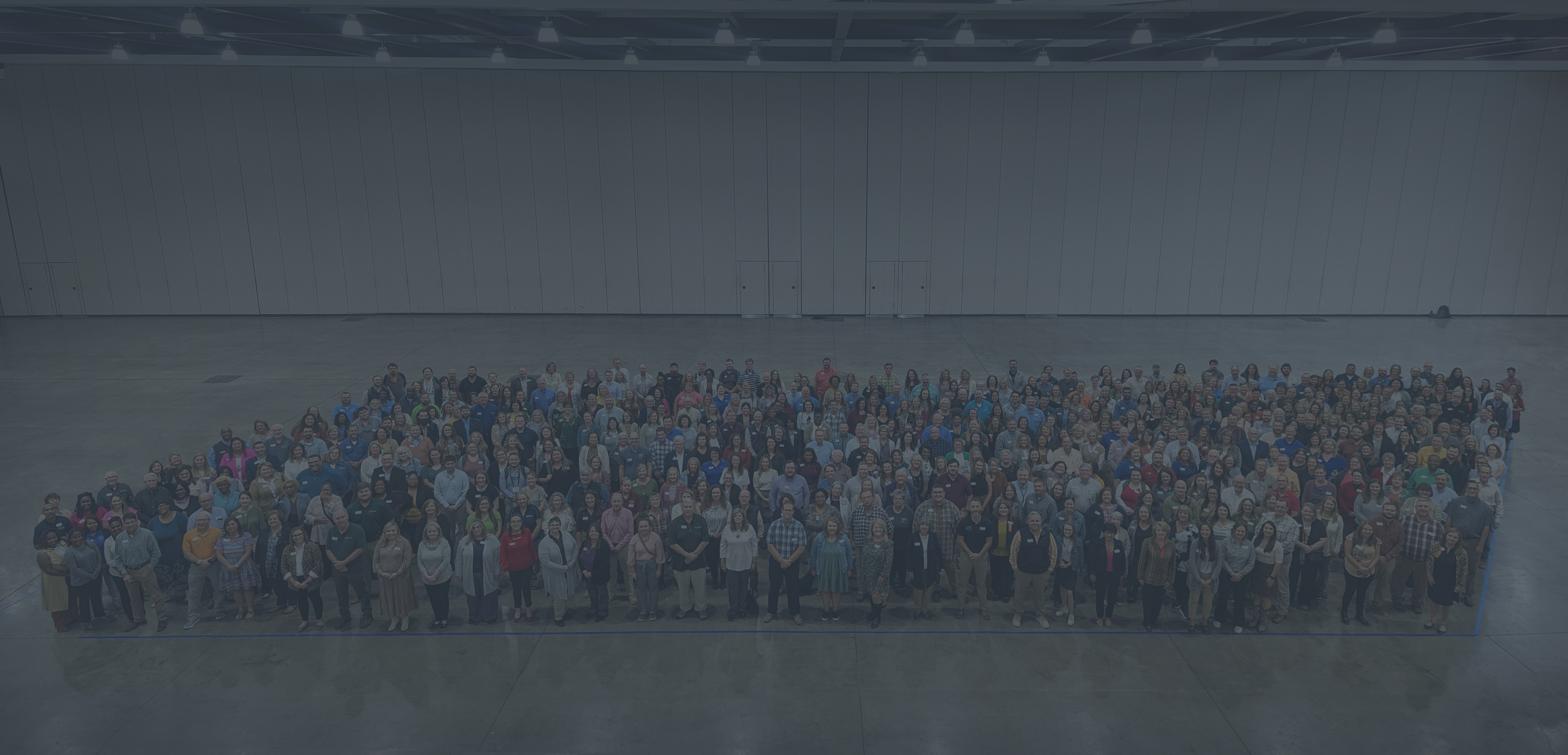 LOOKING AHEAD:
BECOMING A LEADER 
IN TENNESSEE EXTENSION
Become a Mentor
Committee/ Workgroup Leadership
Association Leadership Positions
Tennessee Extension Leadership Academy
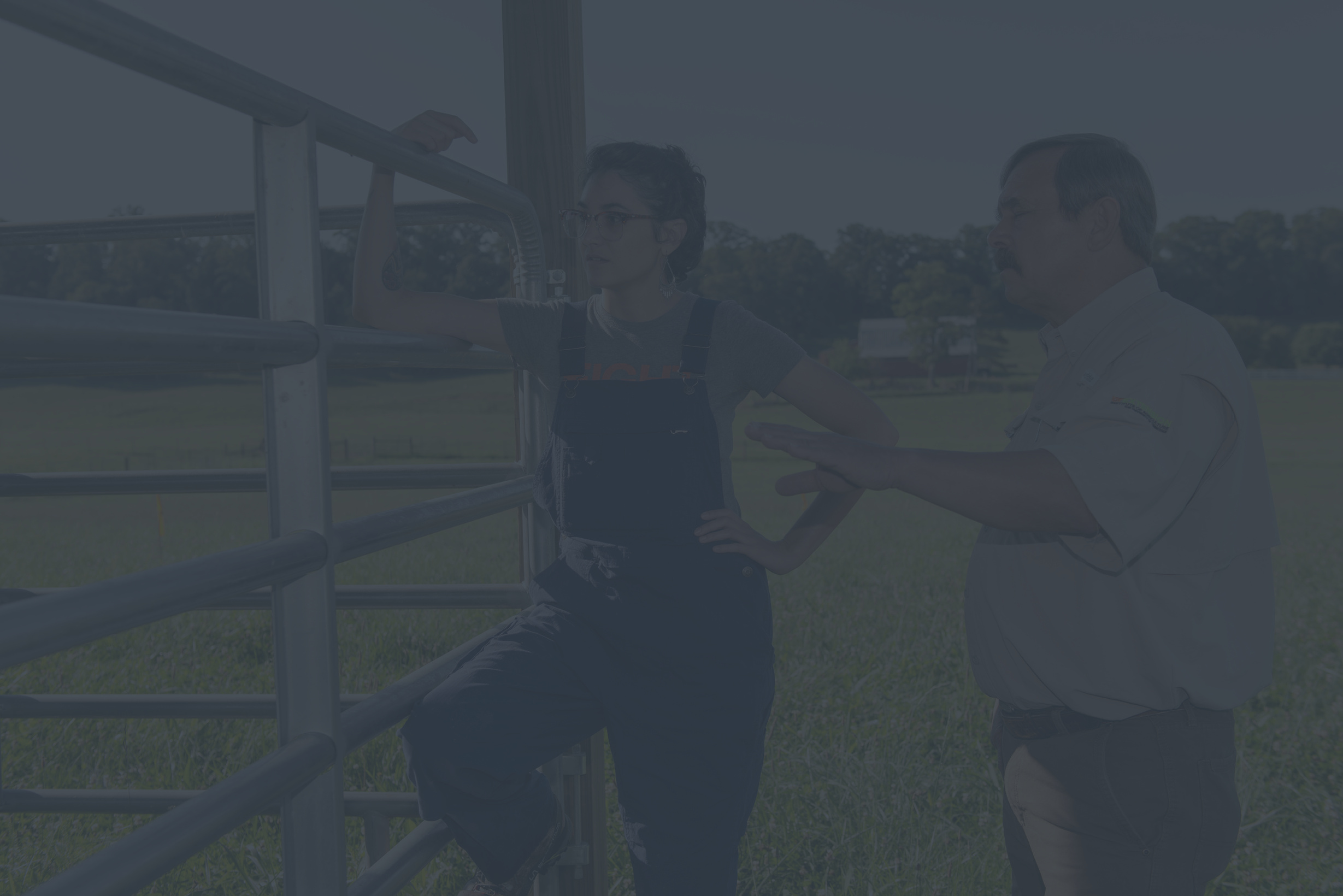 Becoming a Leader in
TENNESSEE EXTENSION
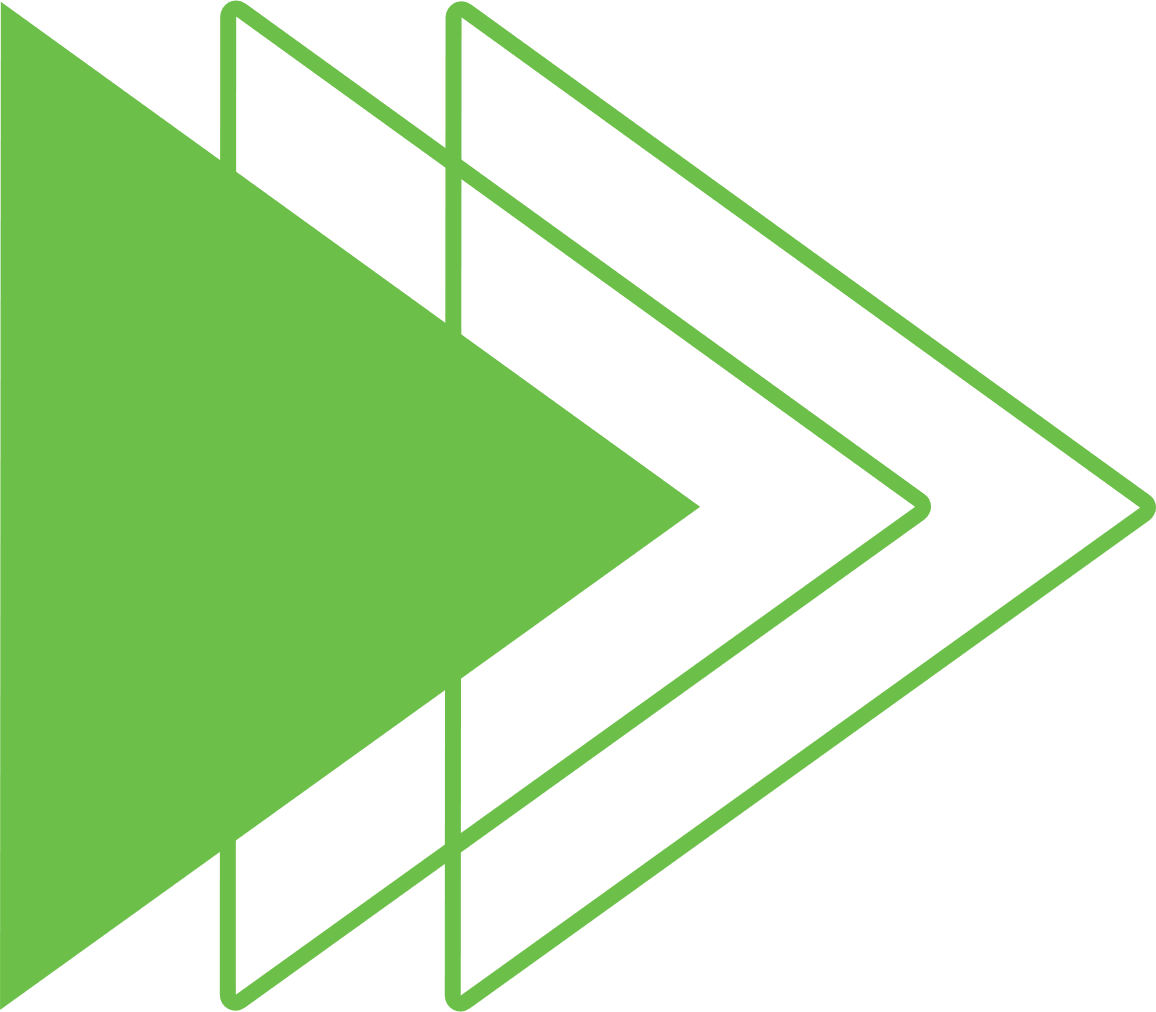 Become a Mentor to a New Employee - 3 years

Mentoring Interns

Unofficial Mentoring
BECOME A MENTOR
Become a Mentor
Committee/ Workgroup Leadership
Association Leadership Positions
Tennessee Extension Leadership Academy
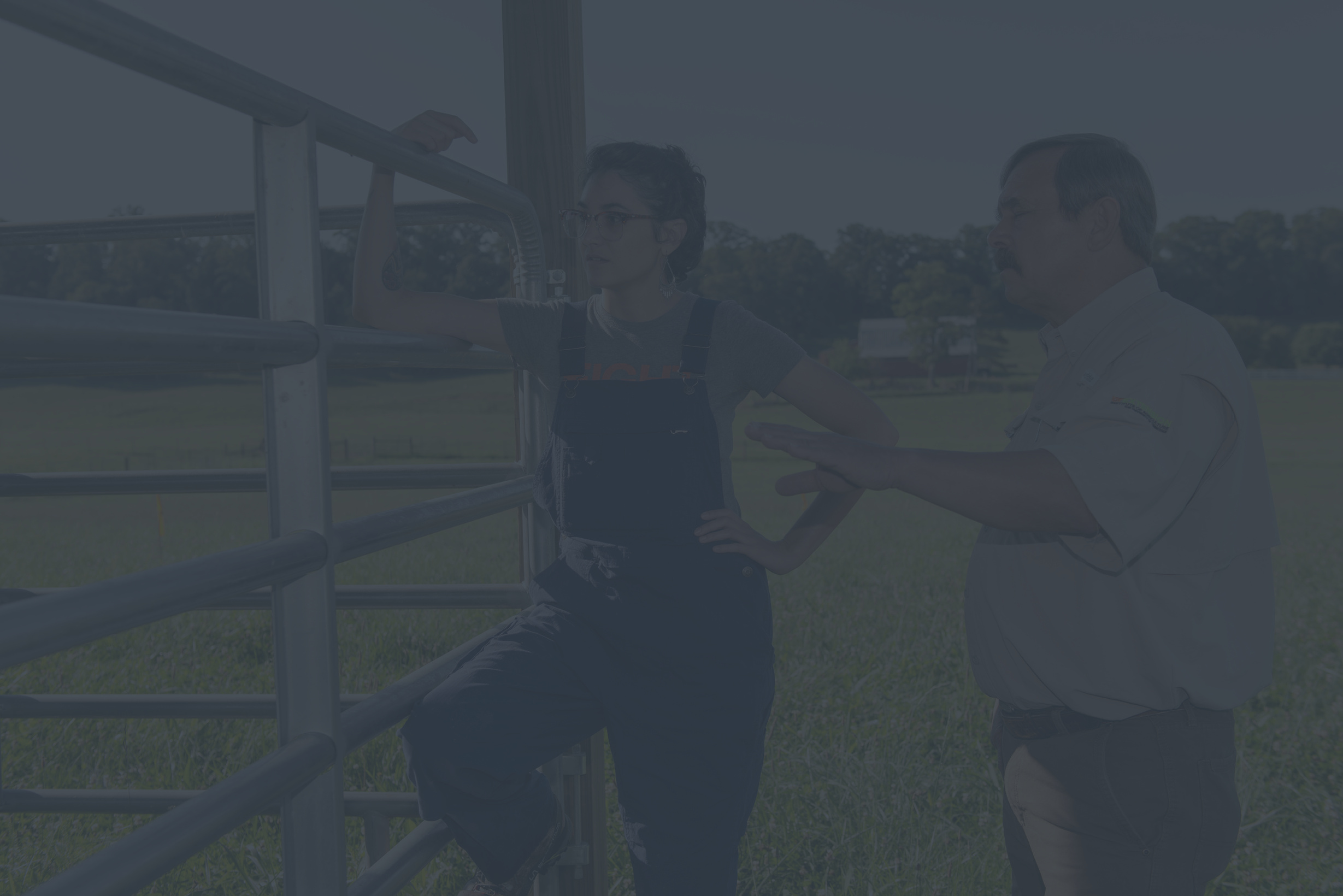 Becoming a Leader in
TENNESSEE EXTENSION
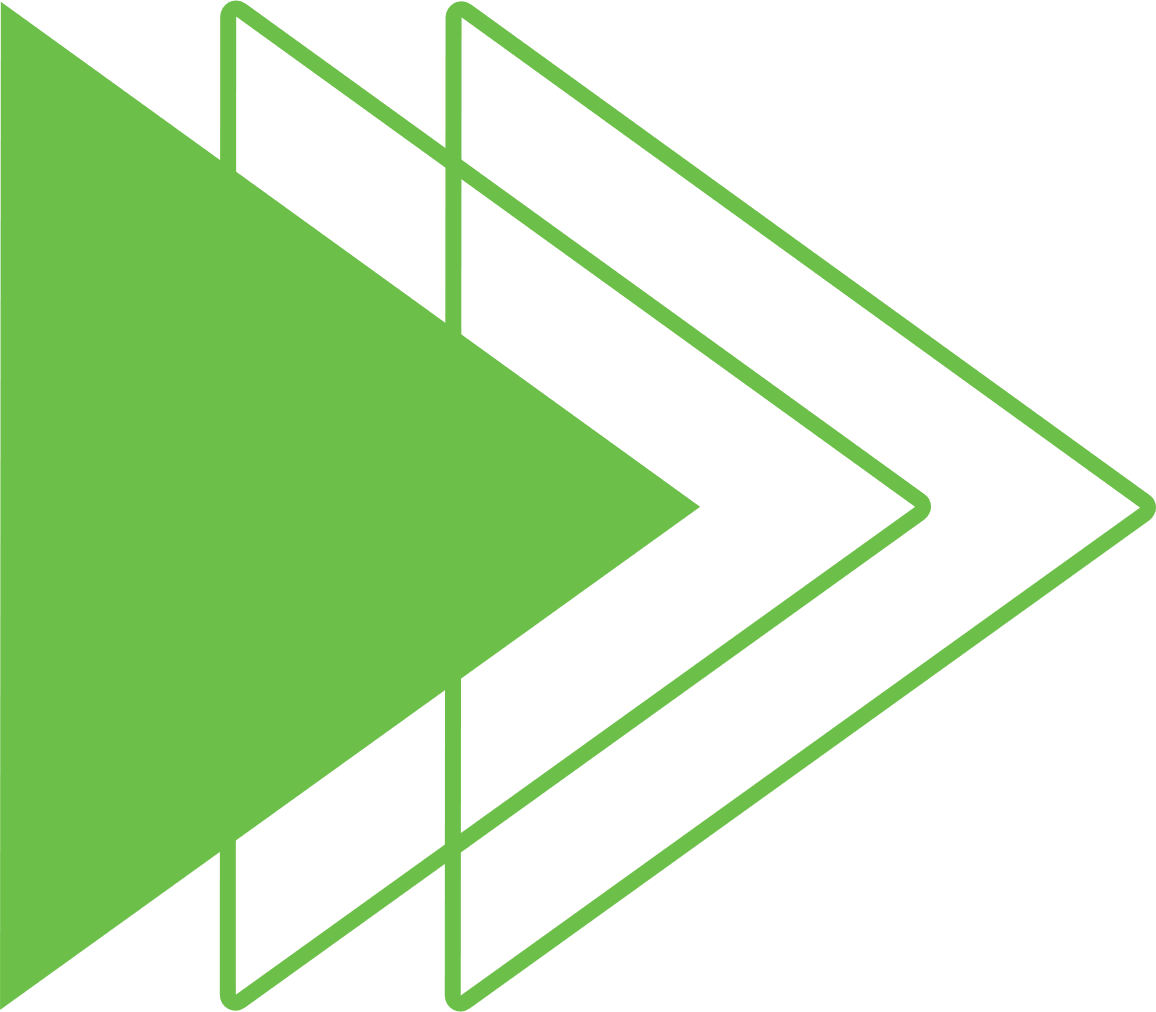 Association Leadership

Officer Positions
Sub committees
ASSOCIATION LEADERSHIP POSITIONS
Become a Mentor
Committee/ Workgroup Leadership
Association Leadership Positions
Tennessee Extension Leadership Academy
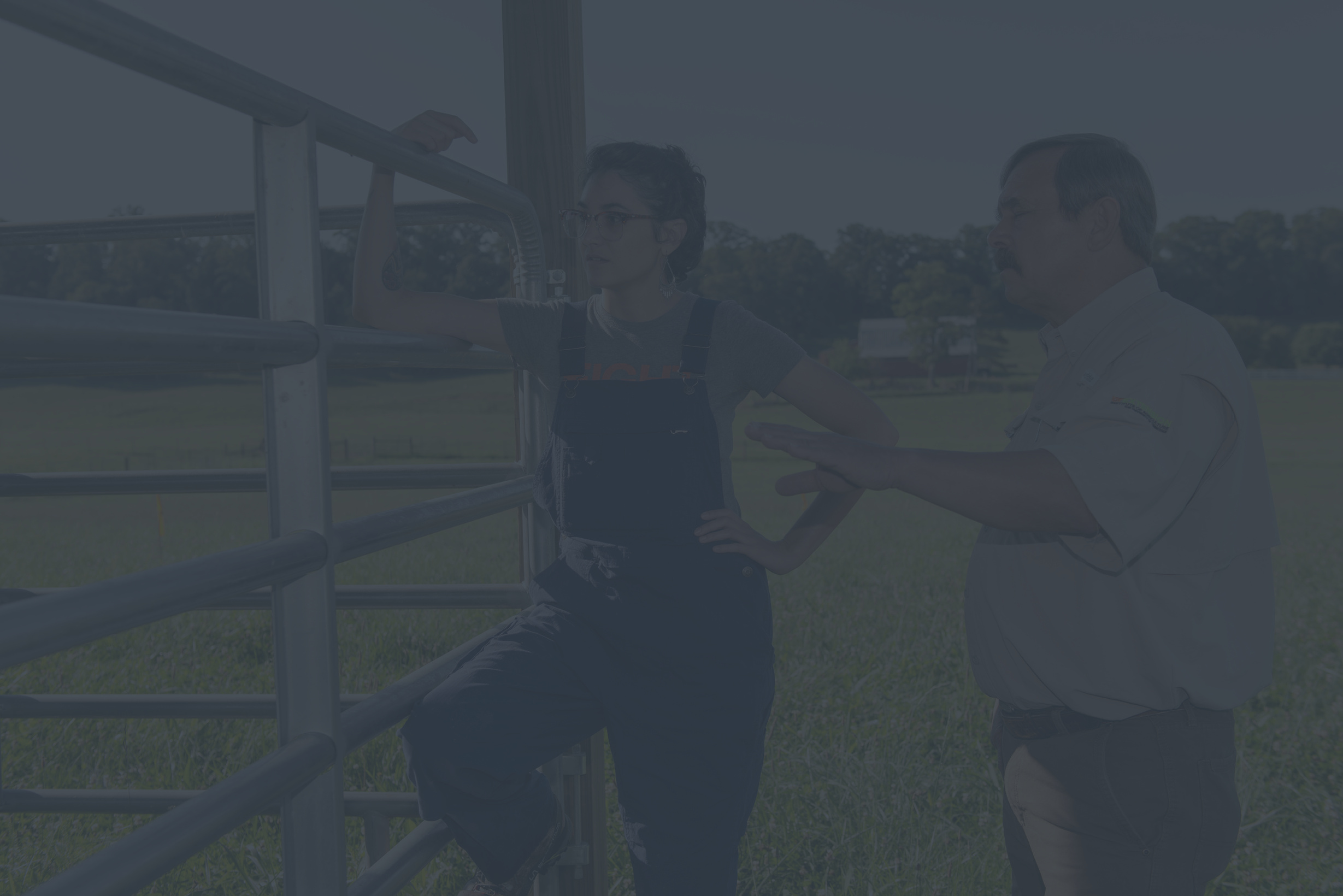 Becoming a Leader in
TENNESSEE EXTENSION
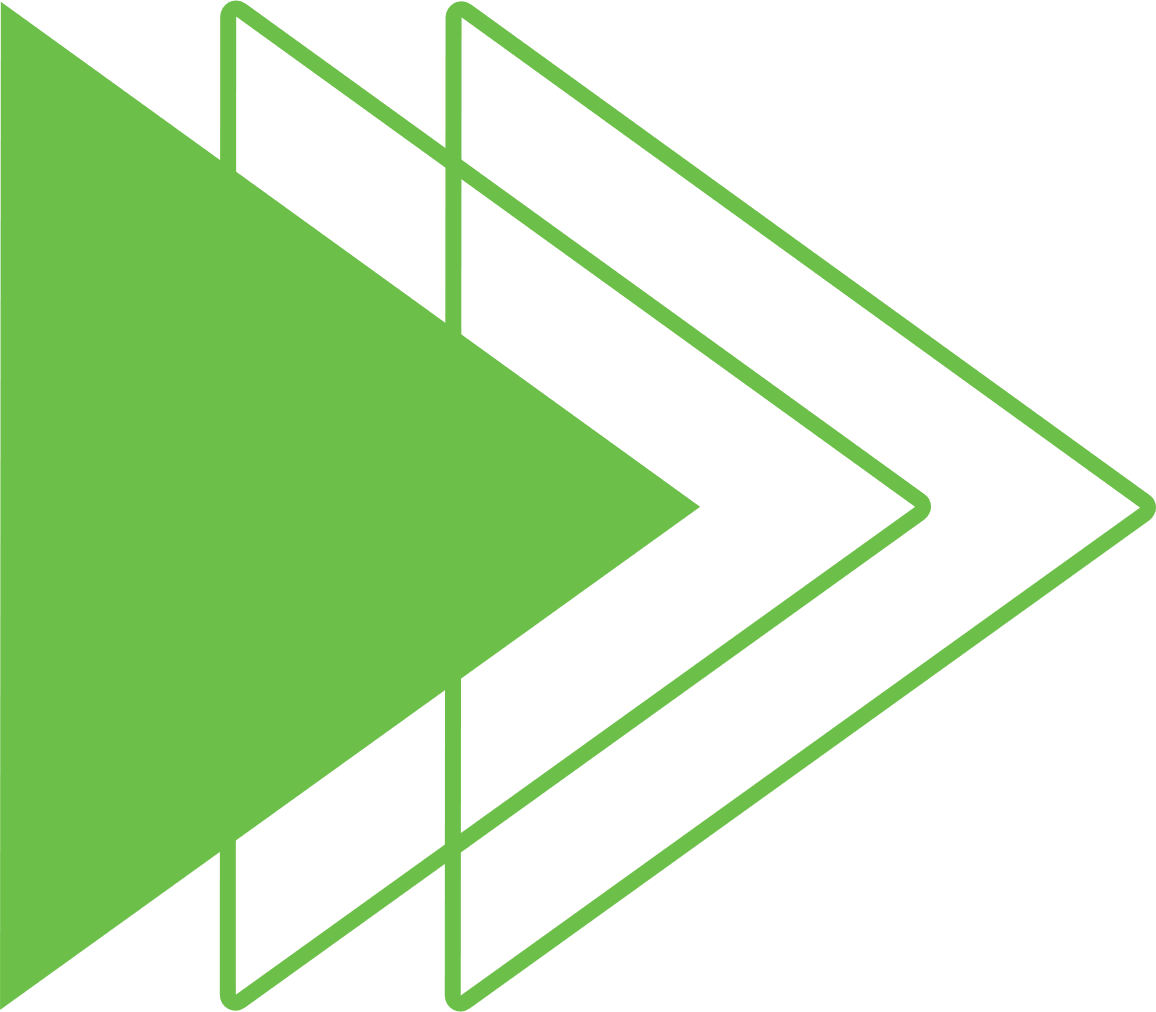 Committee and Workgroup Leadership

ANR leadership team Focus Areas

FCS Committees

4-H Committees
COMMITTEE AND WORKGROUP LEADERSHIP
[Speaker Notes: ANR
Consumer Horticulture or any listed under the Livestock and Forges Leadership Team (Beef, Small Ruminant, Dairy). 

FCS
Family and Consumer Economics Leadership Teams – Community Health, Consumer Economics, Human Development, and Nutrition and Food Safety
Family and Consumer Economics Leadership Team Retreat
Family and Consumer Economics Professional Development Planning Committee 
Regional Family and Community Education Leadership Teams

4-H
4-H Camp Steering Committee
4-H Outreach and Engagement Committee
STEM Steering Committee]
Become a Mentor
Committee/ Workgroup Leadership
Association Leadership Positions
Tennessee Extension Leadership Academy
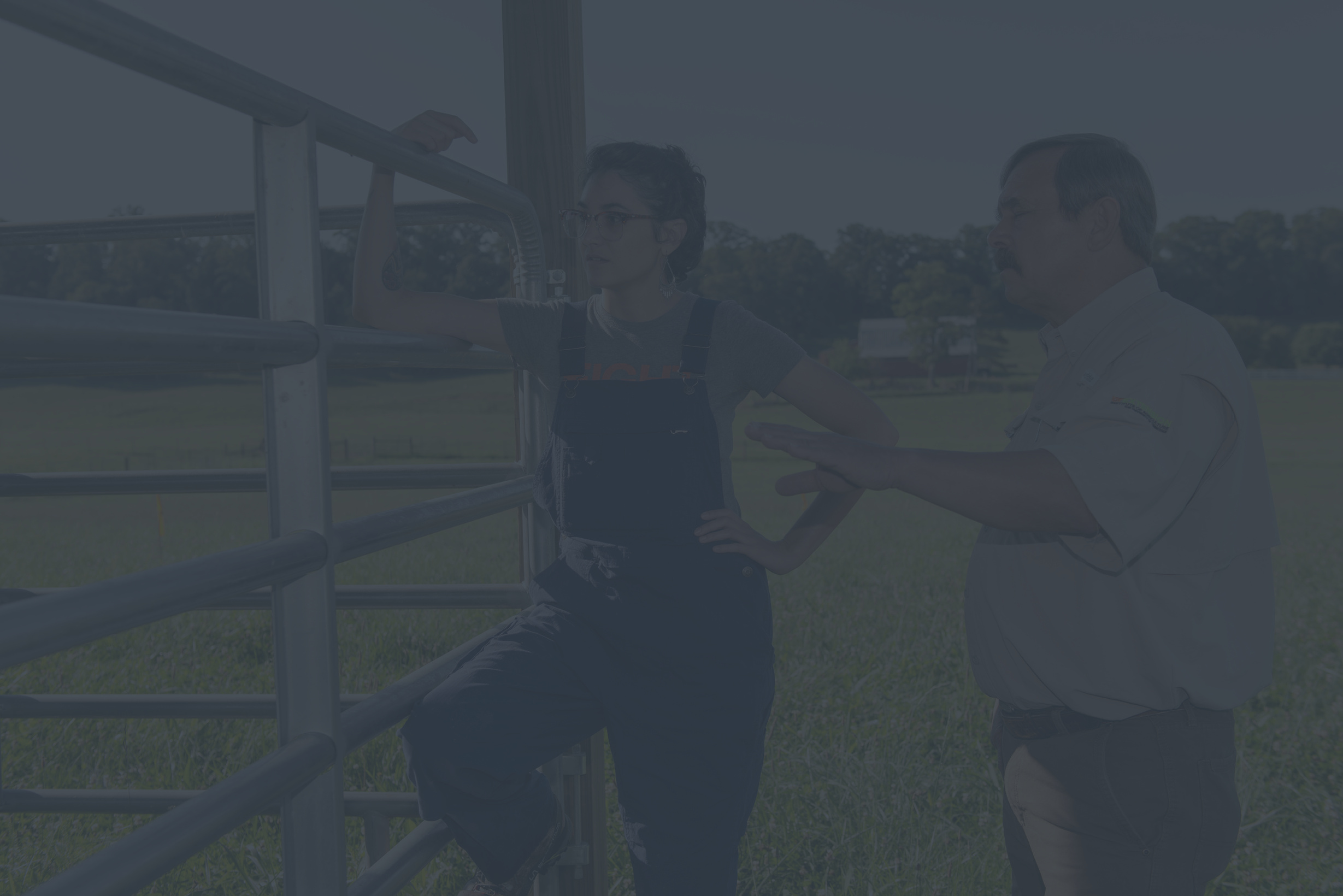 Becoming a Leader in
TENNESSEE EXTENSION
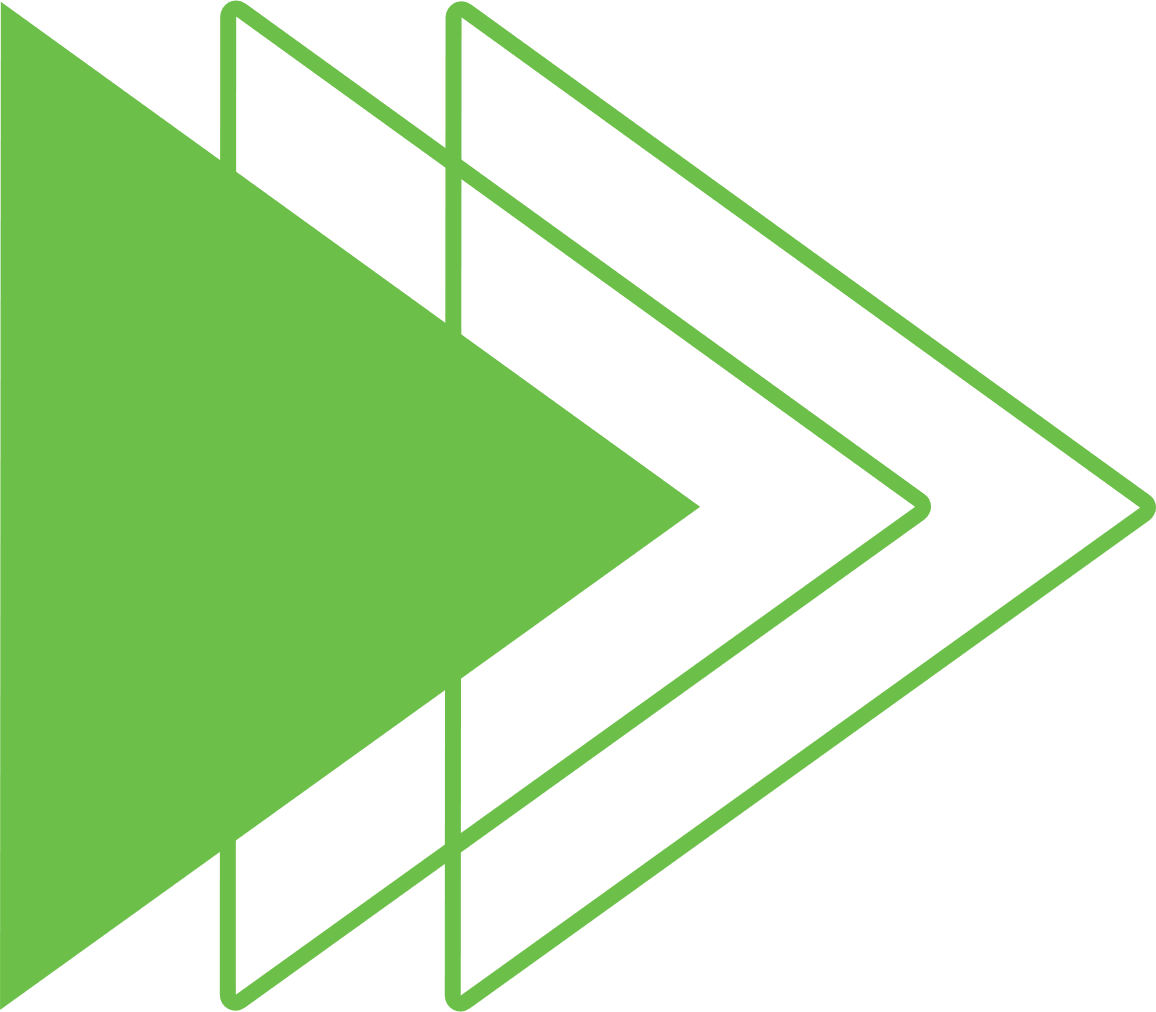 TELA

Open to all employees with at least 3 years of experience.
Session Topics:
Discovering You and Leading Yourself
Leading Others
Leading within the Organization 
Leadership Project Showcase and Graduation
TENNESSEE EXTENSION LEADERSHIP ACADEMY
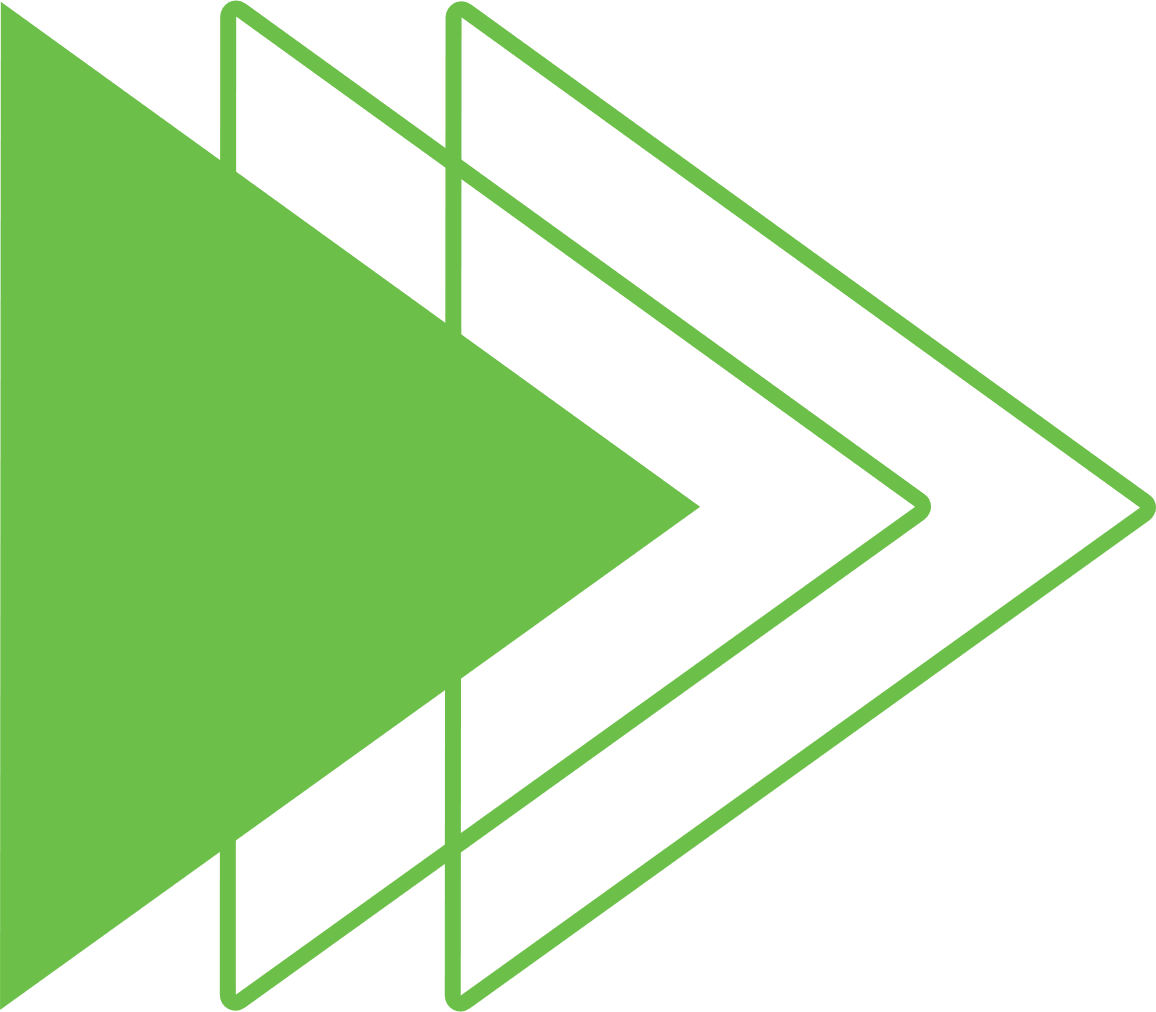 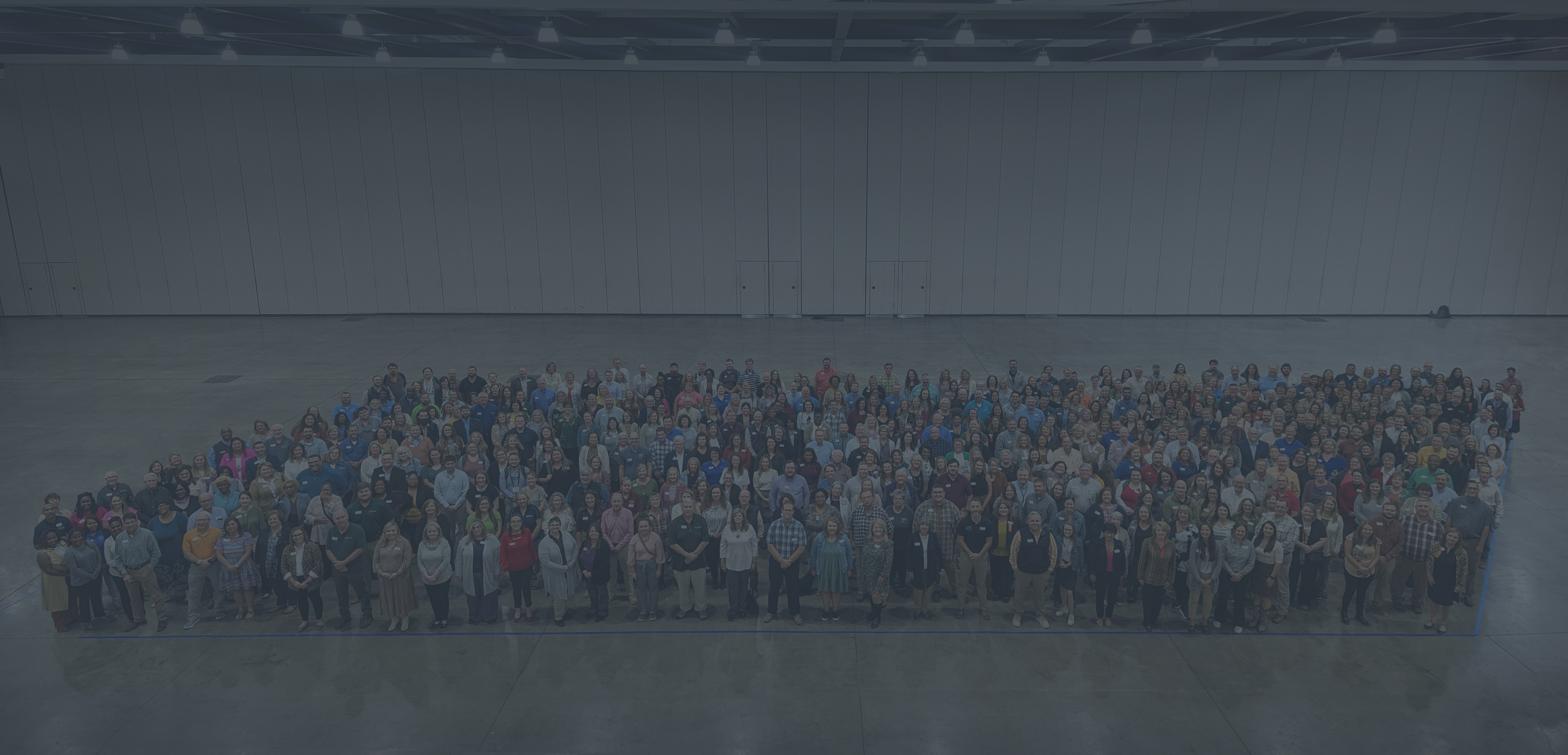 PANEL DISCUSSION